汇报人 REPORTER
毛国良
日期 DATE：
2025-5
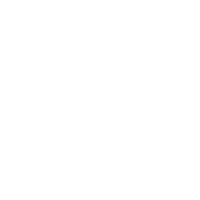 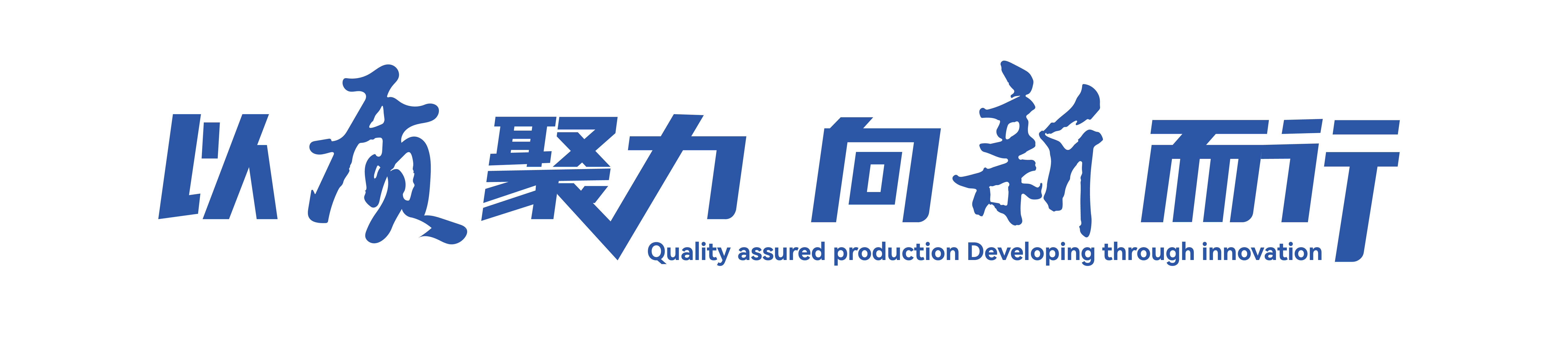 工业全域热管理系统解决方案
政策背景与市场需求策背景与市场需求
策背景与市场需求
技术发展路线布局
产品应用及场景探索
未来方向与思考
政策背景与市场需求
政策背景
《“十四五”规划和2035年远景目标纲要》
低碳工业
数字经济
第八章　深入实施制造强国战略
坚持自主可控、安全高效，推进产业基础高级化、产业链现代化，保持制造业比重基本稳定，增强制造业竞争优势，推动制造业高质量发展。

第三十八章　持续改善环境质量
因地制宜推动北方地区清洁取暖、工业窑炉治理、非电行业超低排放改造。
推动能源清洁低碳安全高效利用，深入推进工业、建筑、交通等领域低碳转型。
制定2030年前碳排放达峰行动方案；锚定努力争取2060年前实现碳中和。

第三十九章　加快发展方式绿色转型
坚持节能优先方针，深化工业、建筑、交通等领域和公共机构节能，推动5G、大数据中心等新兴领域能效提升，强化重点用能单位节能管理，实施能量系统优化、节能技术改造等重点工程，加快能耗限额、产品设备能效强制性国家标准制修订。
第十一章　建设现代化基础设施体系
建设集成互联、安全高效的信息基础设施，增强数据感知、传输、存储和运算能力。推进能源革命，建设清洁低碳、安全高效的能源体系。

第十五章　打造数字经济新优势
充分发挥海量数据和丰富应用场景优势，促进数字技术与实体经济深度融合，赋能传统产业转型升级。
聚焦操作系统、人工智能关键算法、传感器等关键领域，加快推进基础理论、基础算法、装备材料等研发突破与迭代应用。
培育壮大人工智能、大数据、区块链、云计算、网络安全等新兴数字产业，提升通信设备、核心电子元器件、关键软件等产业水平。

第十八章　营造良好数字生态
加强涉及国家利益、商业秘密、个人隐私的数据保护，加快推进数据安全、个人信息保护等领域基础性立法，强化数据资源全生命周期安全保护。完善适用于大数据环境下的数据分类分级保护制度。加强数据安全评估，推动数据跨境安全有序流动。
政策背景
政策背景
低碳工业以及数字经济的市场需求
低碳工业
数字经济
建筑供暖与制冷
户用市场：欧洲户用热泵渗透率超40%（瑞典达60%），中国北方“煤改电”项目持续释放需求。
商业建筑：酒店、医院等采用热泵中央空调系统，兼顾供暖、制冷和热水供应。

工业流程低碳化
余热回收：钢铁厂、化工厂通过热泵回收低温余热（80-150℃），节能率超50%。
高温蒸汽替代：食品加工、纺织行业使用高温热泵替代燃气锅炉，碳排放减少60%以上。

区域能源与综合能源系统
区域供热：丹麦哥本哈根利用大型热泵整合海水源、数据中心余热，供热网络覆盖98%家庭。
光储热一体化：光伏+储能+热泵的户用系统成为欧美零碳住宅标配。
智能化运维与全生命周期管理
预测性维护：通过物联网传感器采集设备运行数据，结合AI算法预测故障，减少停机时间。
能效优化：大数据分析用户使用习惯和环境参数，动态调整热泵运行模式，节能效果可达15%-20%。

供应链与生产流程数字化
智能制造：工业互联网平台实现热泵生产线的柔性化定制，缩短交货周期。
碳足迹管理：利用数字工具量化热泵全生命周期碳排放，支持企业申报绿色金融产品。

用户端需求升级
智能家居集成：热泵系统与家庭能源管理系统（HEMS）联动，通过APP实现远程控制、分时电价优化，降低用户用电成本。
共享经济模式：区域能源互联网中，热泵可作为分布式能源节点，通过数字平台实现余热共享。
市场需求
技术发展路线布局
解决方案概述
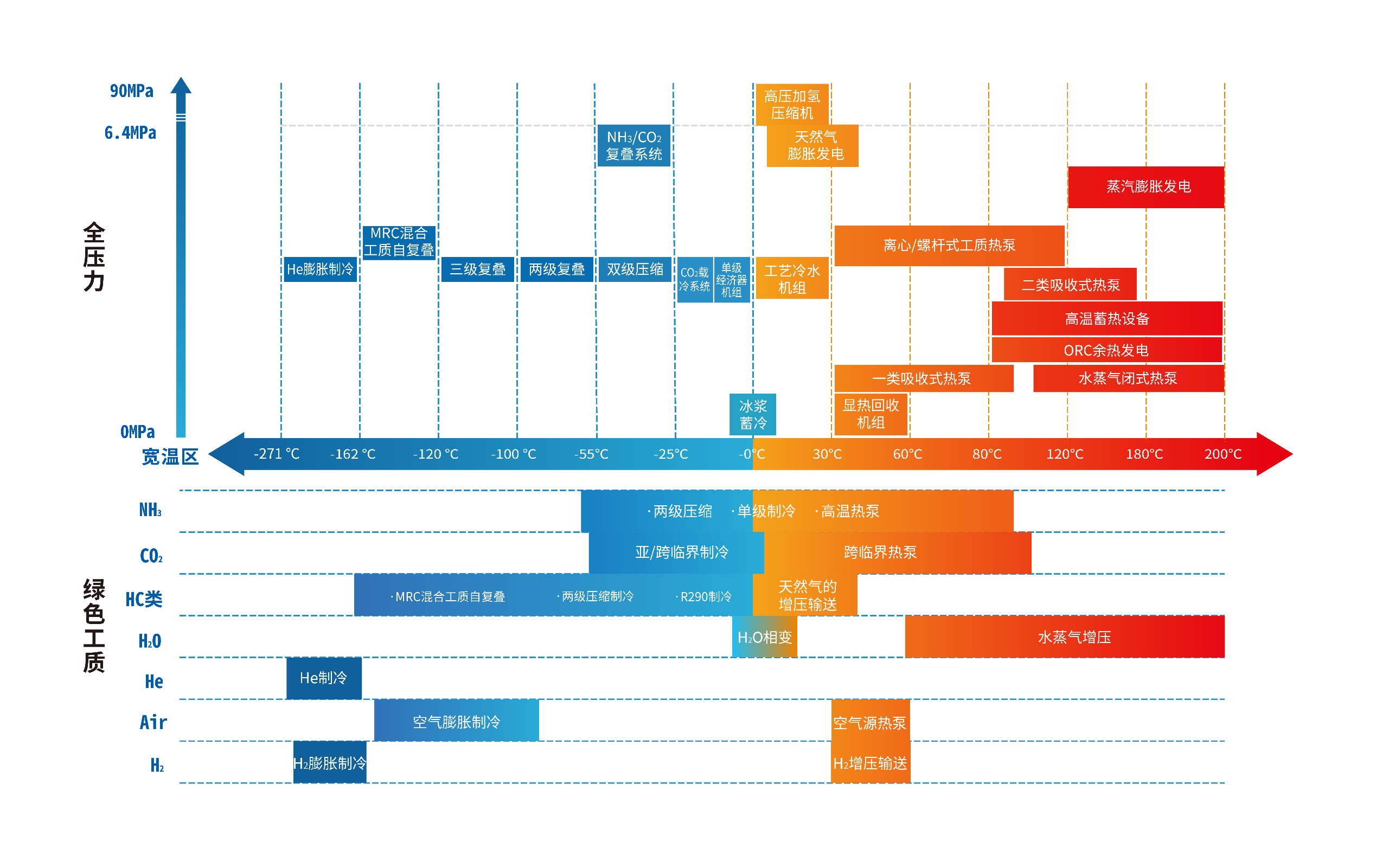 ——产品图谱
解决方案概述
——能源整体解决方案路线
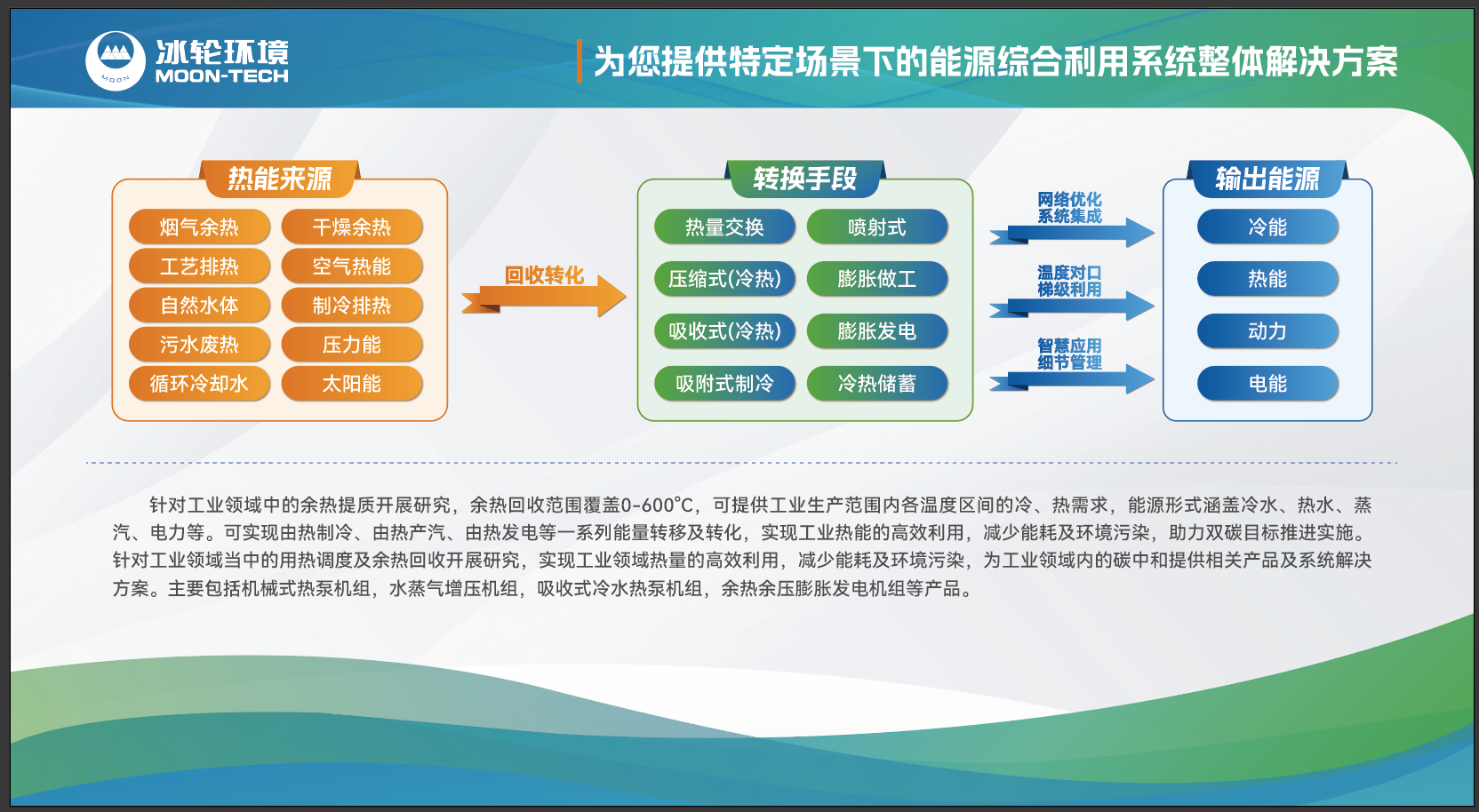 解决方案概述
——能源整体解决方案路线
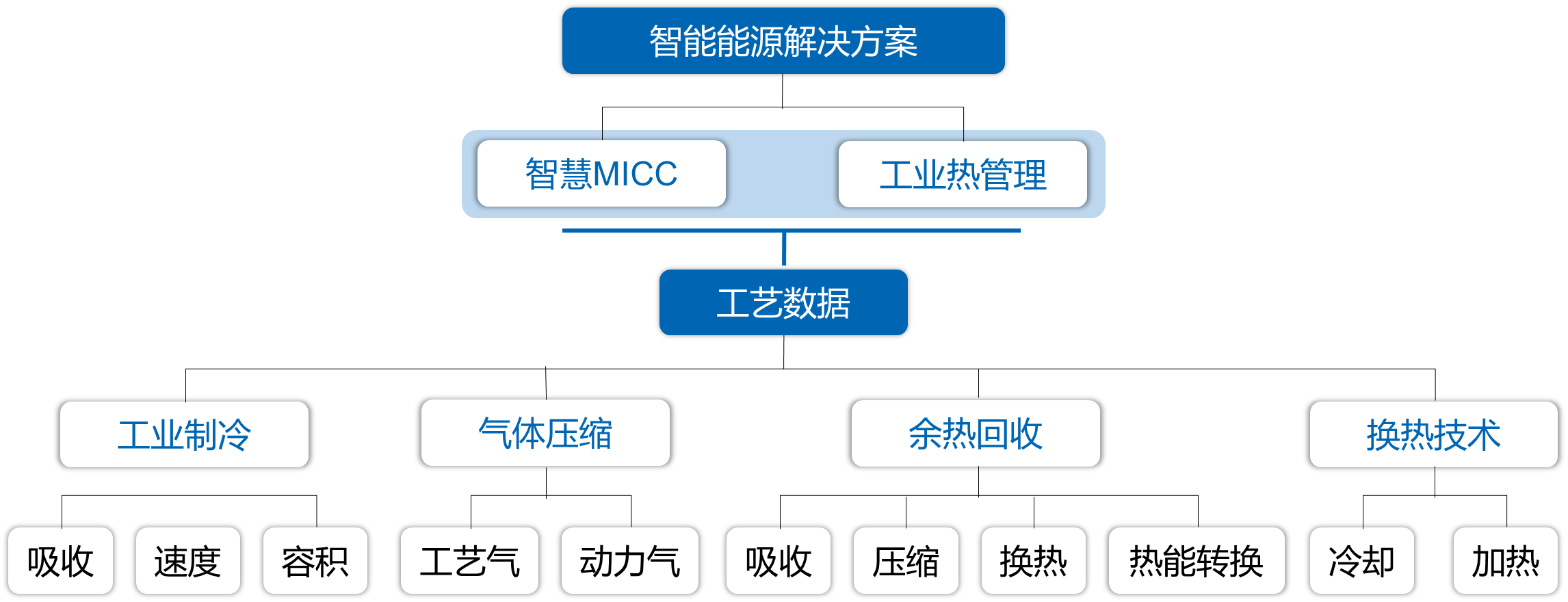 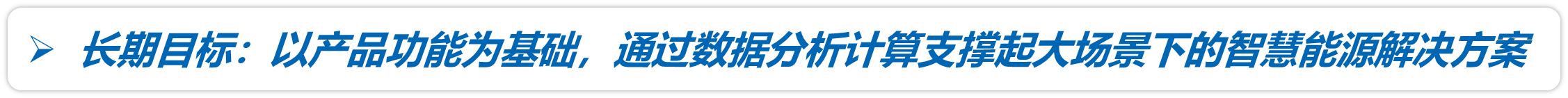 解决方案概述
——能源整体解决方案路线
清洁低碳
智能互联
互补优化
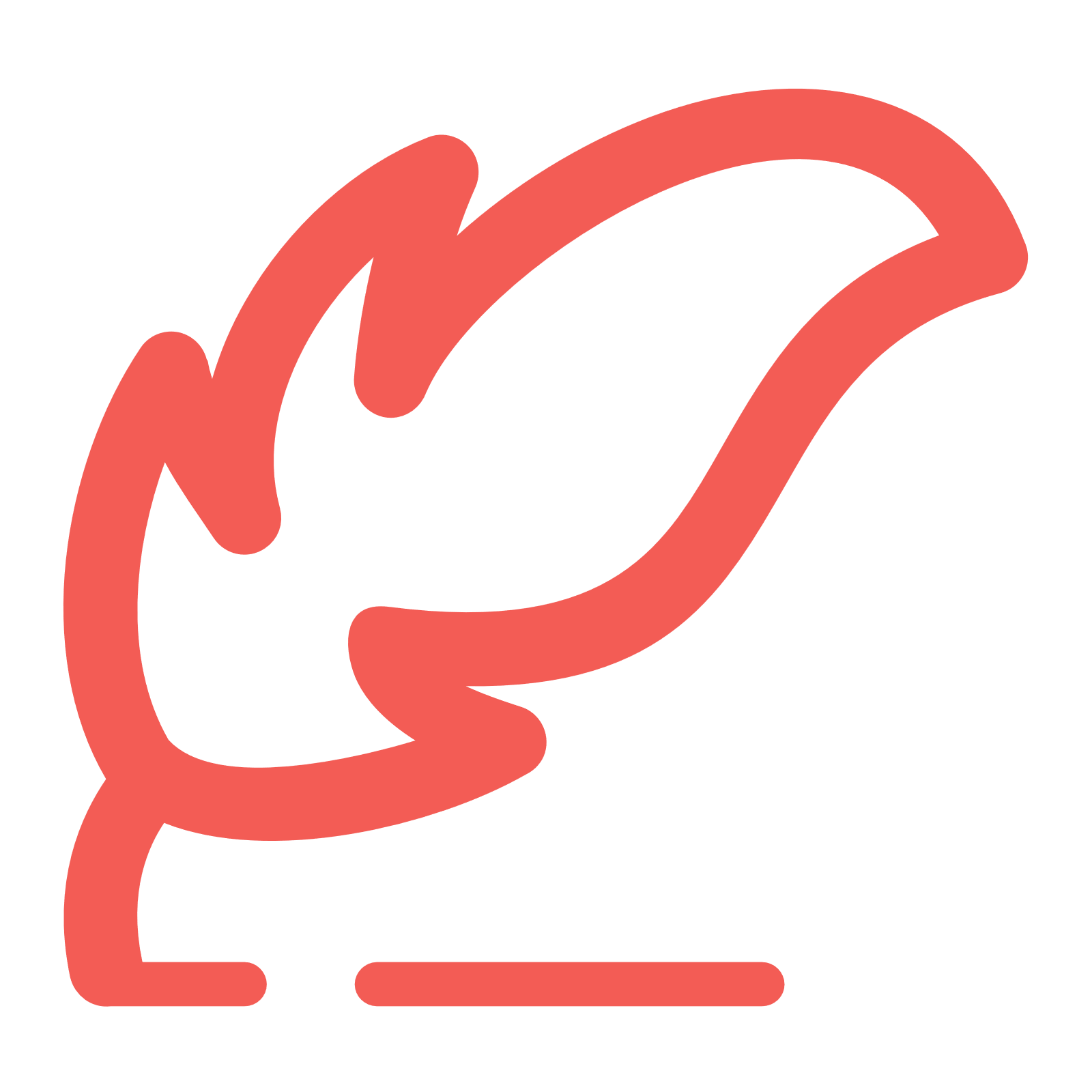 共生共用
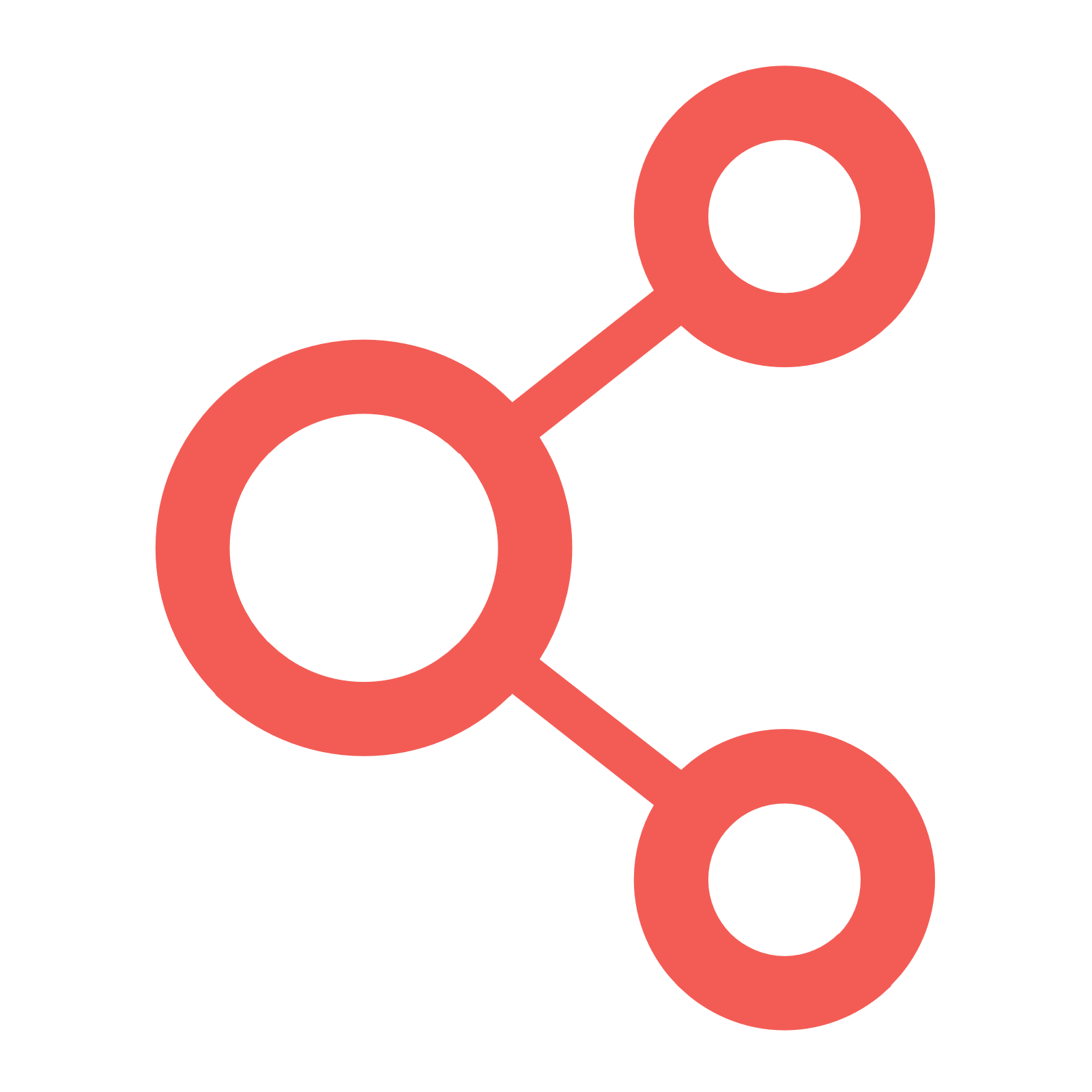 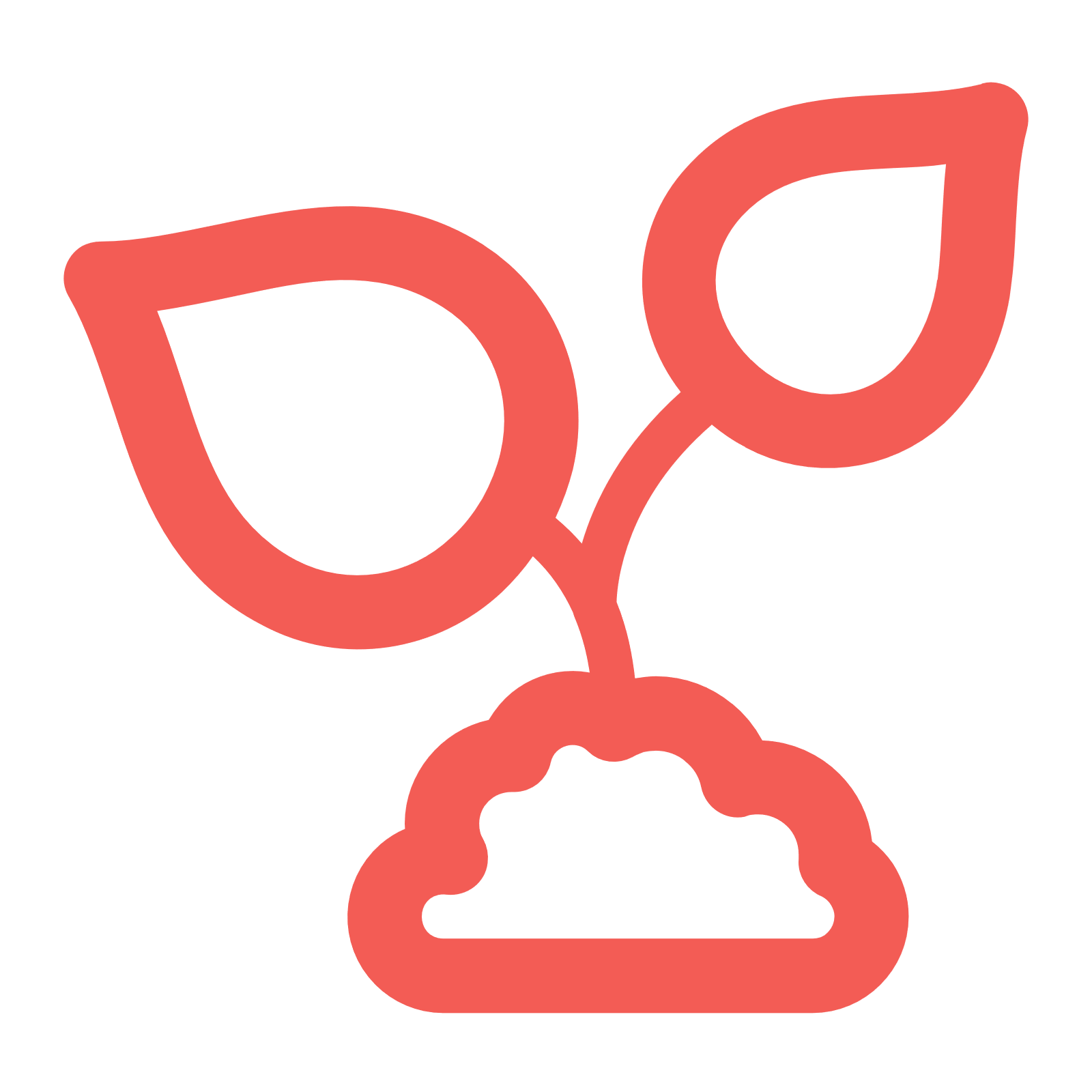 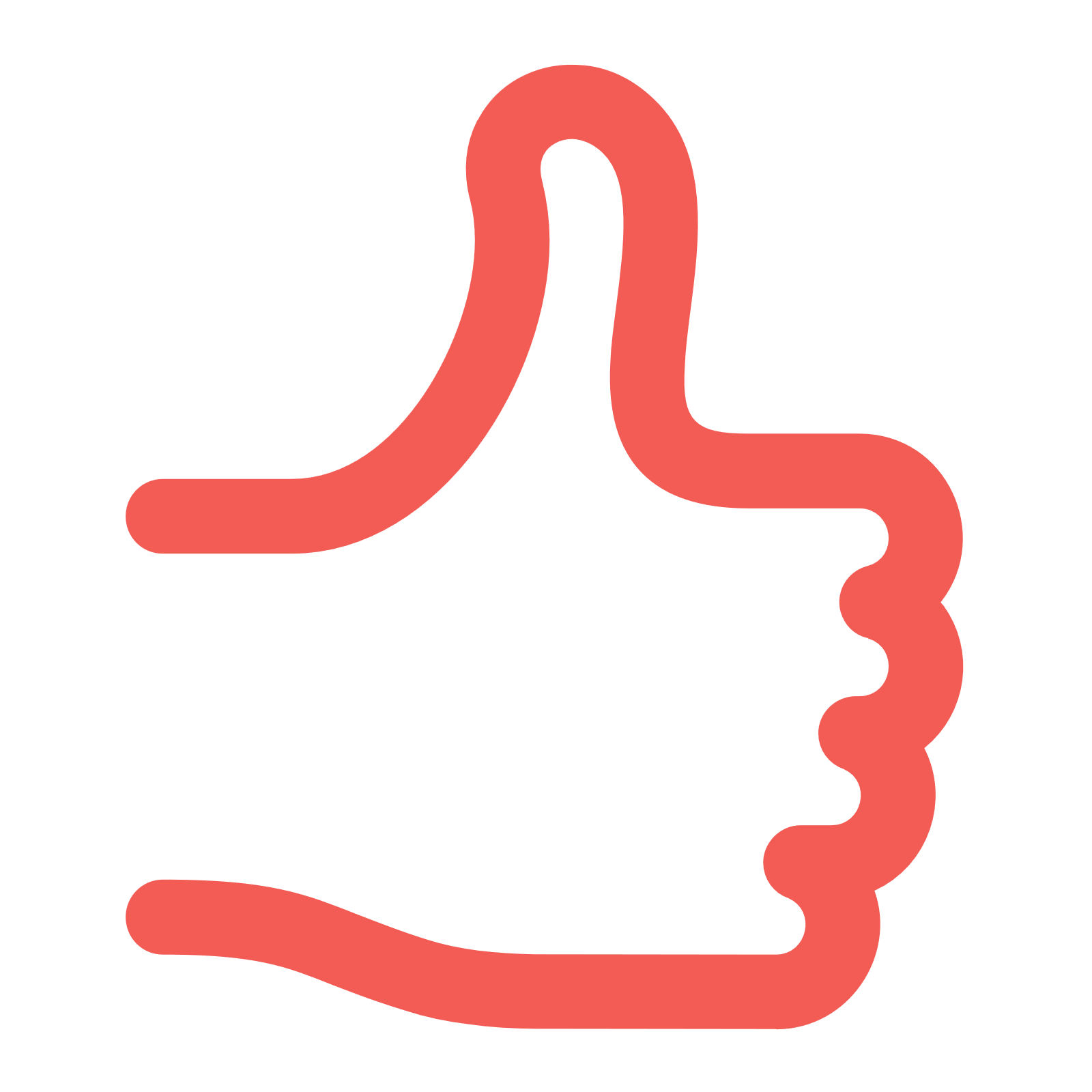 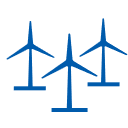 储能蓄能系统
冷热汽耦合系统
废弃物质资源化系统
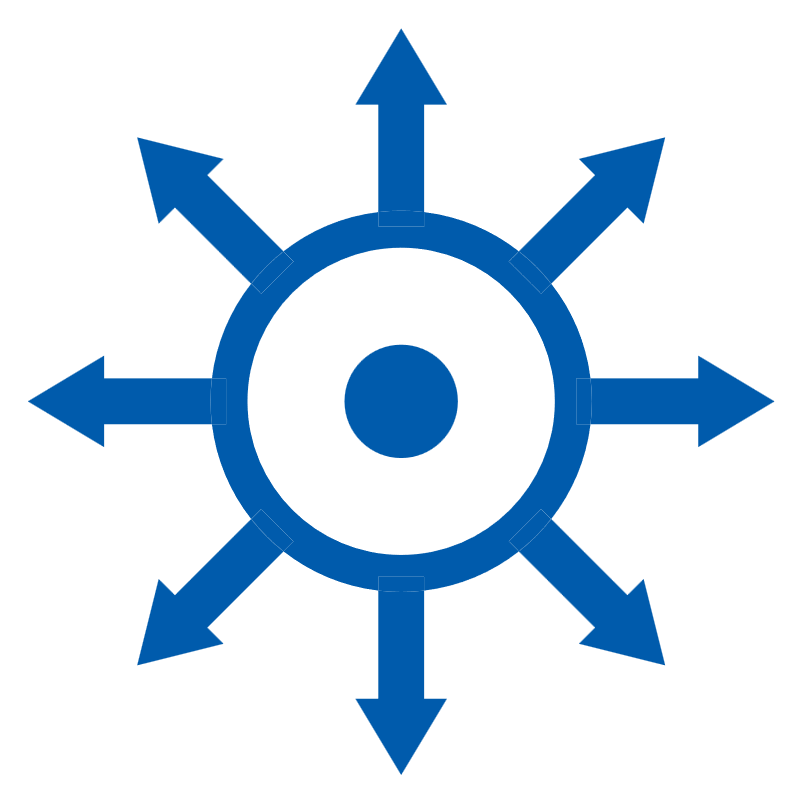 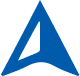 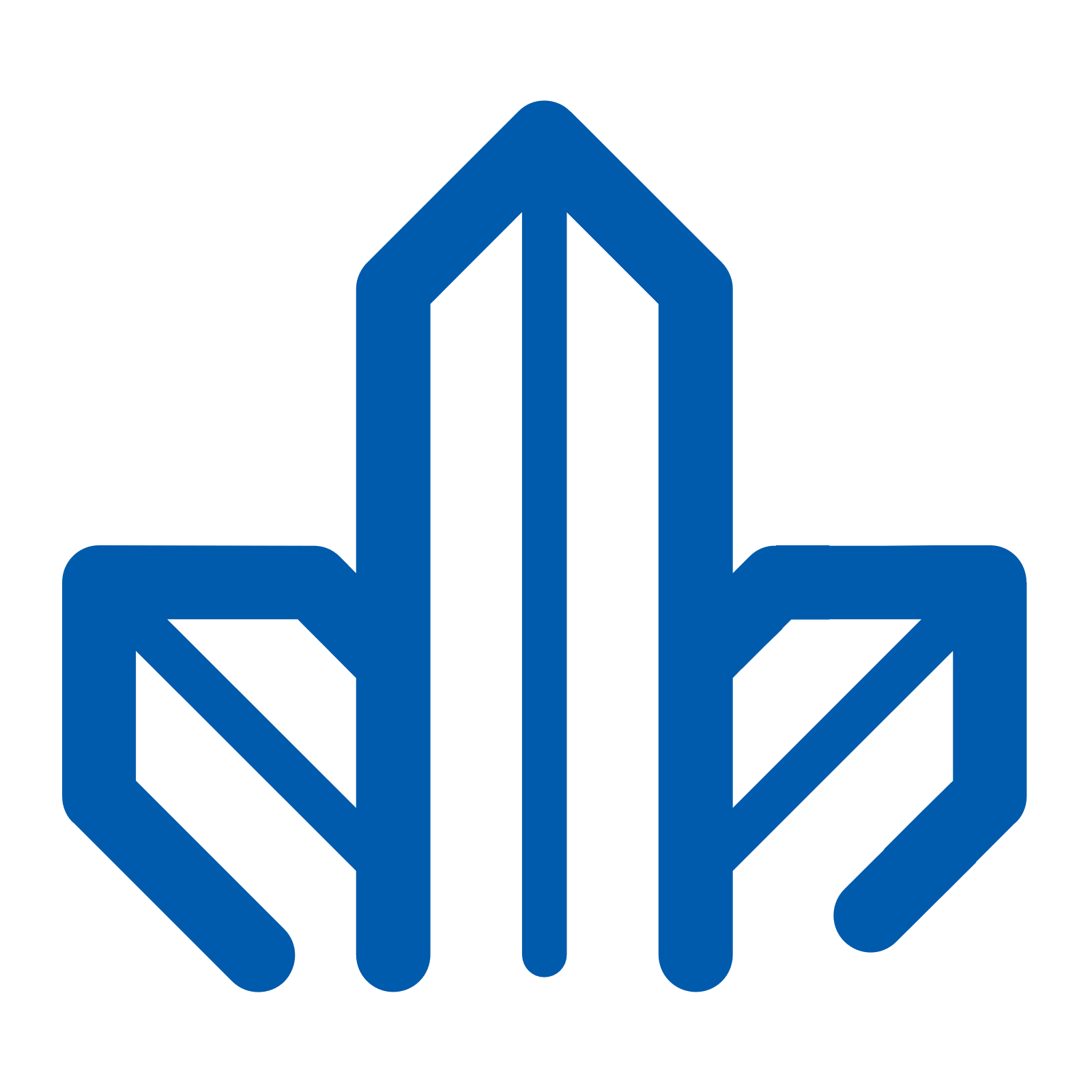 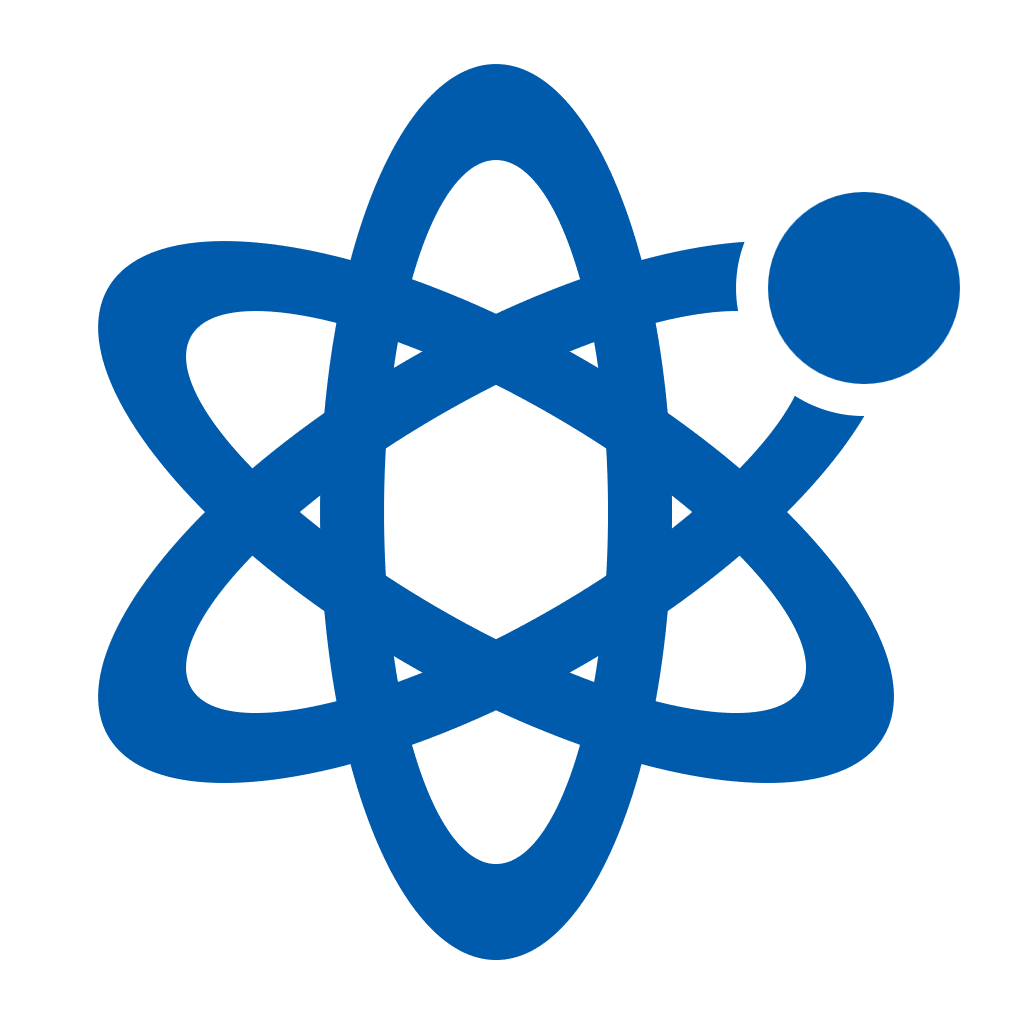 分布式能源运营系统
可再生能源体系
余热余压膨胀发电系统
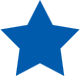 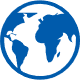 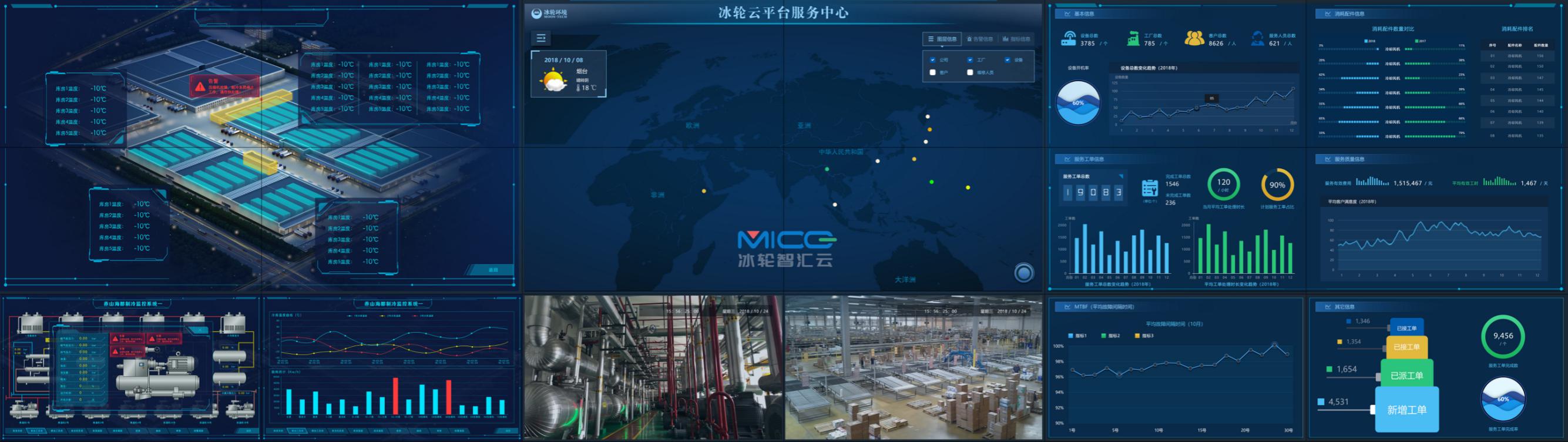 产品应用及场景探索
产品应用
——机械式热泵机组（中温热水型）
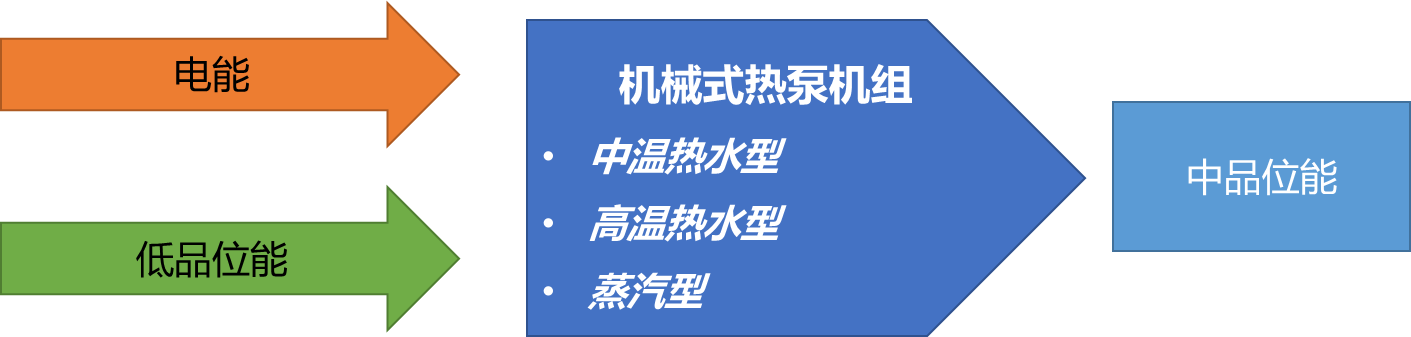 回收
空气源/水源
产出
最高75℃热水
空气源热泵
离心式水源热泵
夏季制冷，冬季制热
最低环境温度-35℃
最高制取65℃热水
最高IPLV值高达3.98
制热范围：300~2500RT
COP：最高7.08
热泵工况：最高75℃热水出水
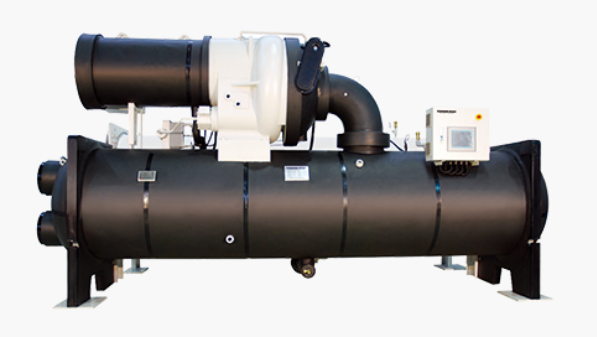 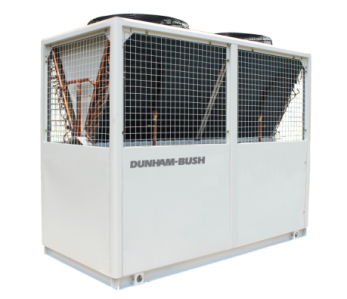 典型用途
供暖/生活
产品应用
——机械式热泵机组（高温热水型）
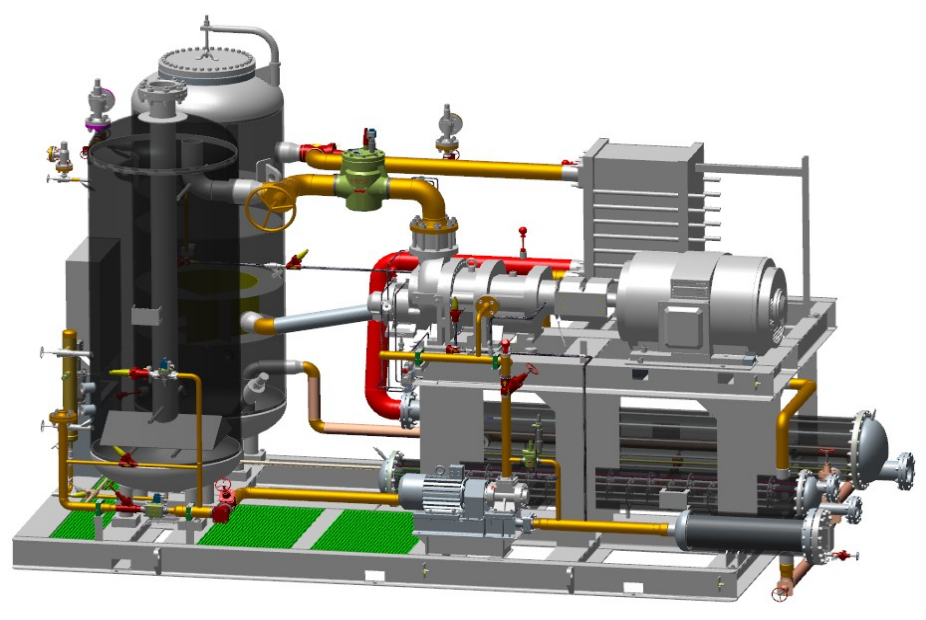 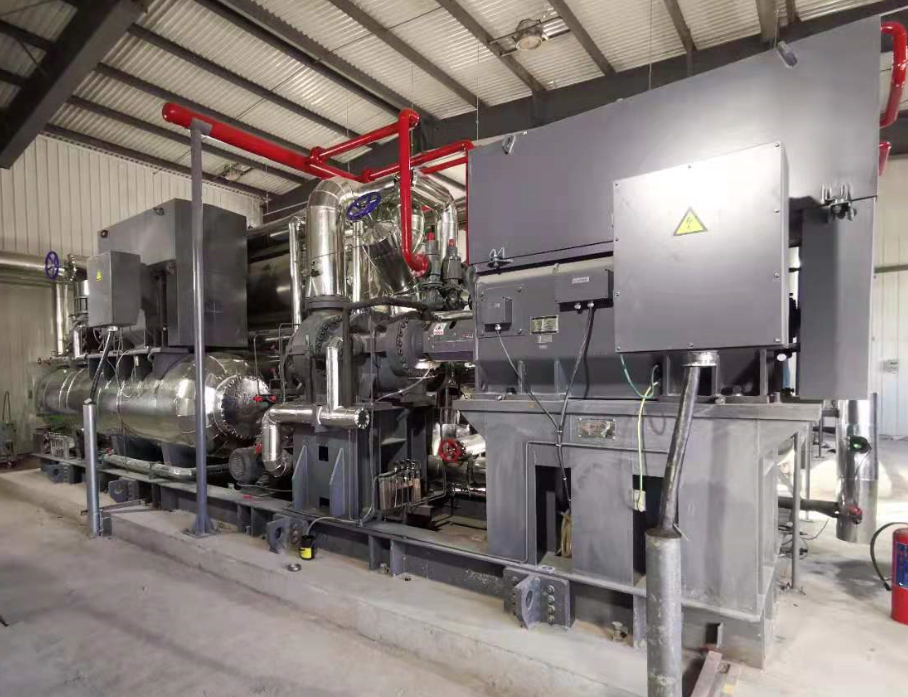 回收
循环冷却水余热/空气源/水源
产出
最高120℃热水
循环冷却水余热回收热泵机组
回收厂区循环冷却水余热
末端制取最高达120℃高温热水
用于厂区工艺用水
综合能效高，适用范围广泛
大型水源/气源高温热泵机组
以低品位温水、气体等作为热源
末端制取最高120℃热媒
应用于工艺用热端
机组集成度高，综合效率高
典型用途
工业应用、供暖
产品应用
——机械式热泵机组（低温蒸汽型）
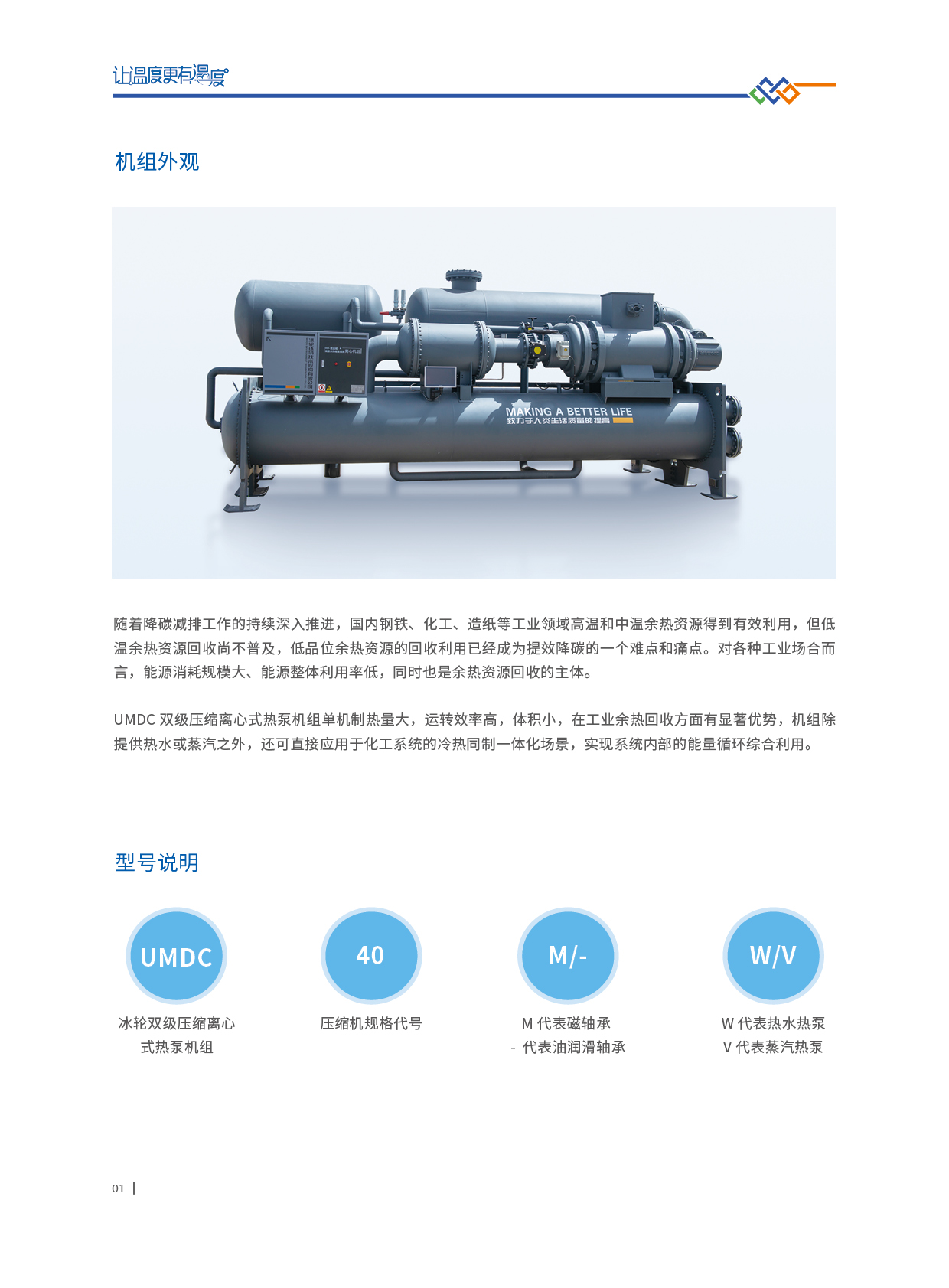 高温离心热泵：双级压缩，采用R245fa/R1233zd（E）循环工质，制取1~1.5barA微压蒸汽；75~110℃高温热水；根据不同水源及用热需求配置换热器。
低温热源：50℃及以上的工业废水、污水、废气。
应用场景：工业蒸汽、区域供热、工业伴热、生活热水。
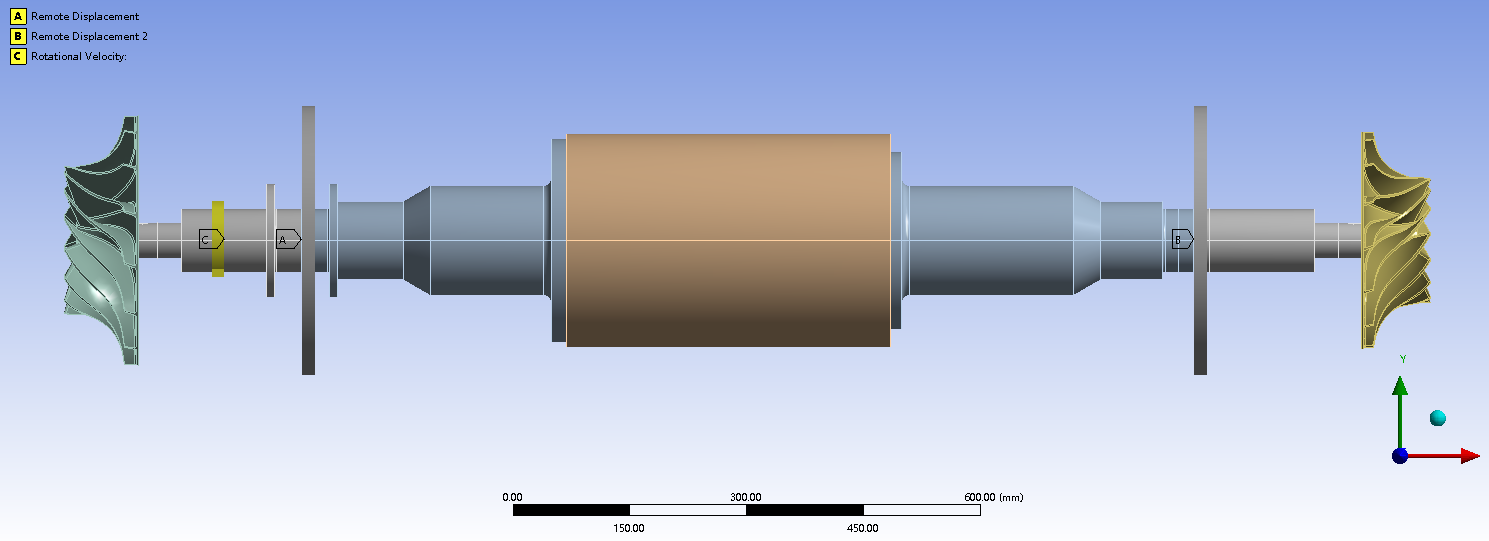 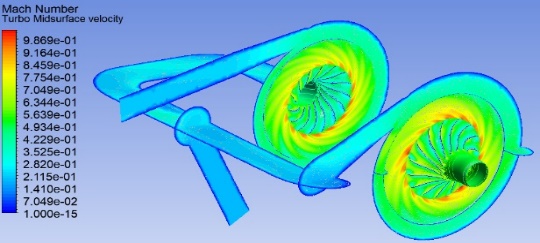 产品应用
——机械式热泵机组（低温蒸汽型）
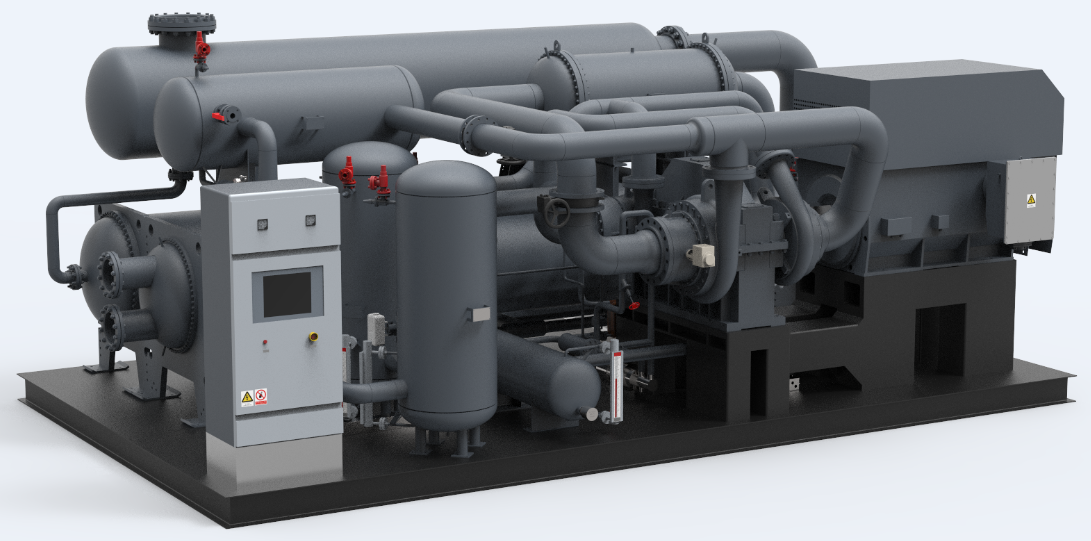 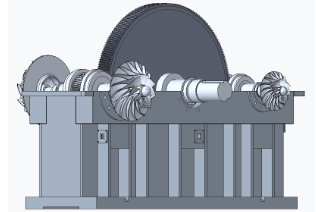 105℃+大温升高温离心热泵：四级压缩，三级补气，采用R245fa/R1233zd（E）循环工质，制取1~3.6barA微压蒸汽；90~140℃高温热水；根据不同水源及用热需求配置换热器。
低温热源：20℃及以上的工业循环水、工业废水、污水、废气。
应用场景：工业蒸汽、区域供热、工业伴热、生活热水。
产品应用
——无油双螺杆增压机组
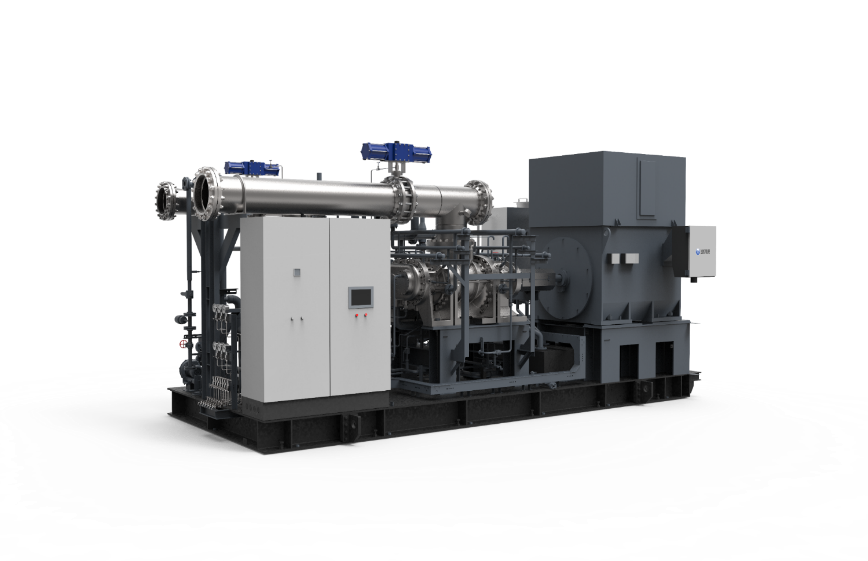 产品特点
双螺杆压缩机，更适应复杂多变的工况，运行更可靠；
可湿压缩，对进气干度无特殊要求，系统简单；
单级升压能力强，流量调节手段灵活宽广。
应用场景
石化、化工、制药、印染等行业中精馏、蒸发、浓缩、干燥等工艺中二次低品位蒸汽的增压利用
工业废水、垃圾渗滤液、原料浓缩过程的二次闪蒸汽应用（MVR）
对无法满足工艺要求的管网蒸汽进行二次增压
工艺介质直接增压的热泵精馏系统
产品应用
——制冷展工业热泵类金奖产品
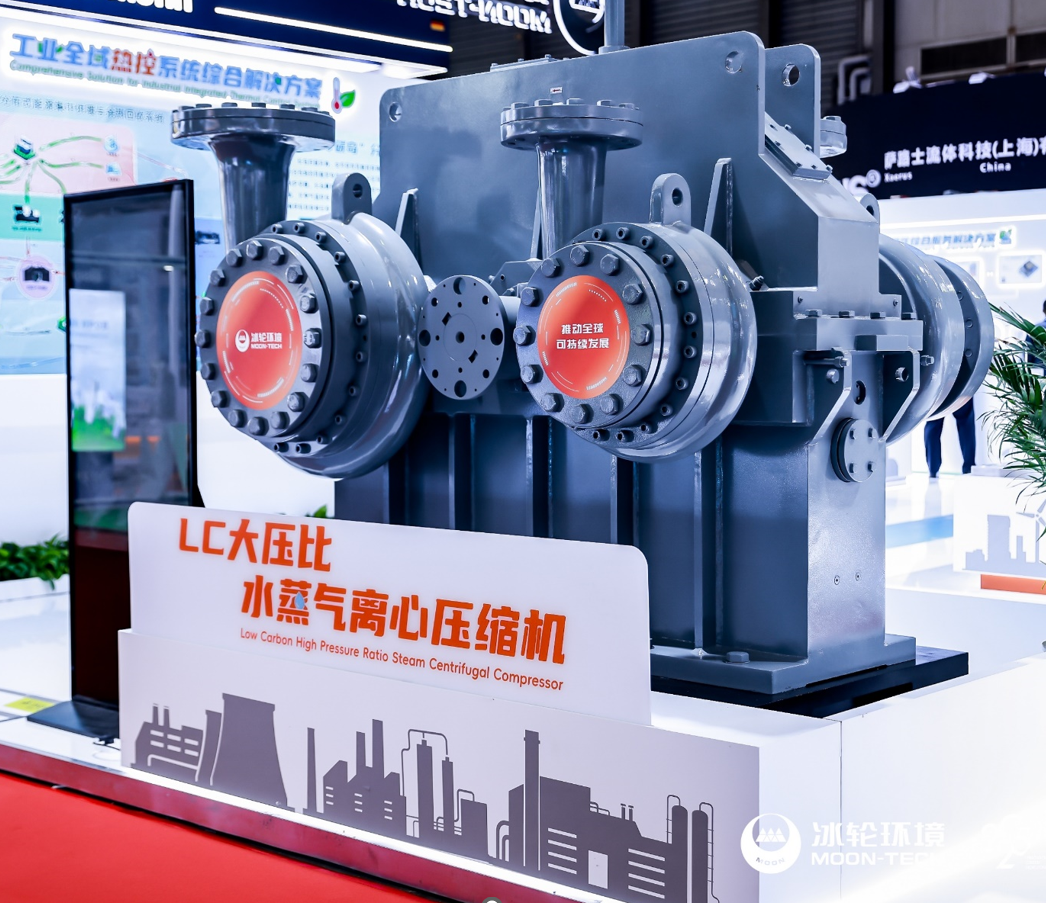 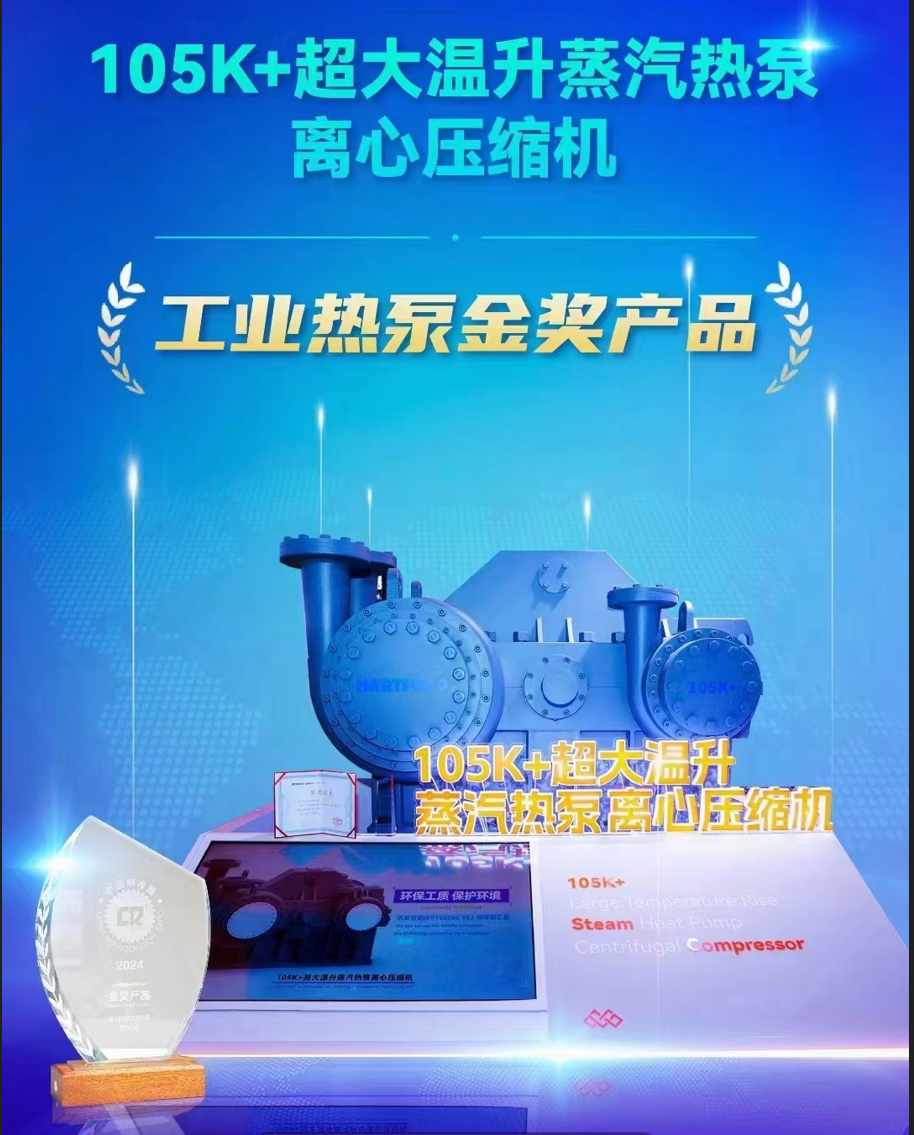 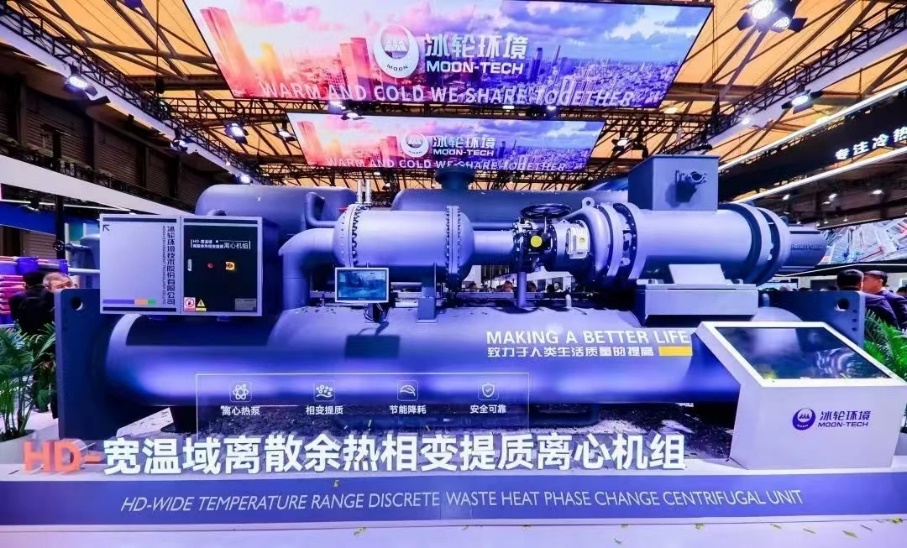 产品应用
——吸收式产品
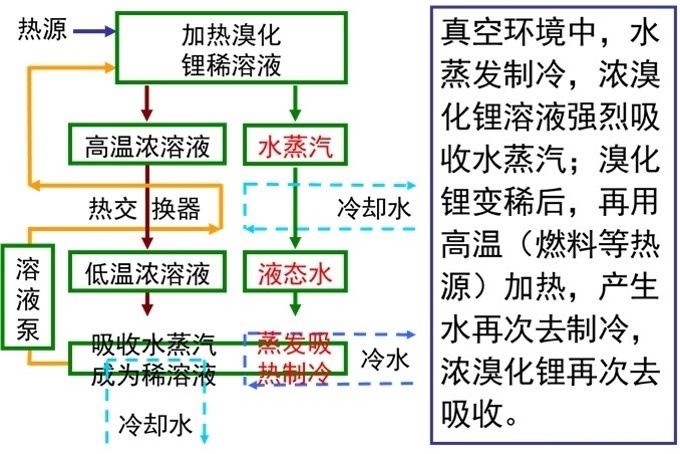 输入“热源”+“冷却水” ，输出“空调冷水”：
吸收式冷水机组；
输入“热源”+“冷却水”，输出“中温冷却水”： 
增热型吸收式热泵机组；
输入“冷水”+“中温冷却水”，输出“热源”：
升温型吸收式热泵机组。
产品应用
——热泵产品能力范围
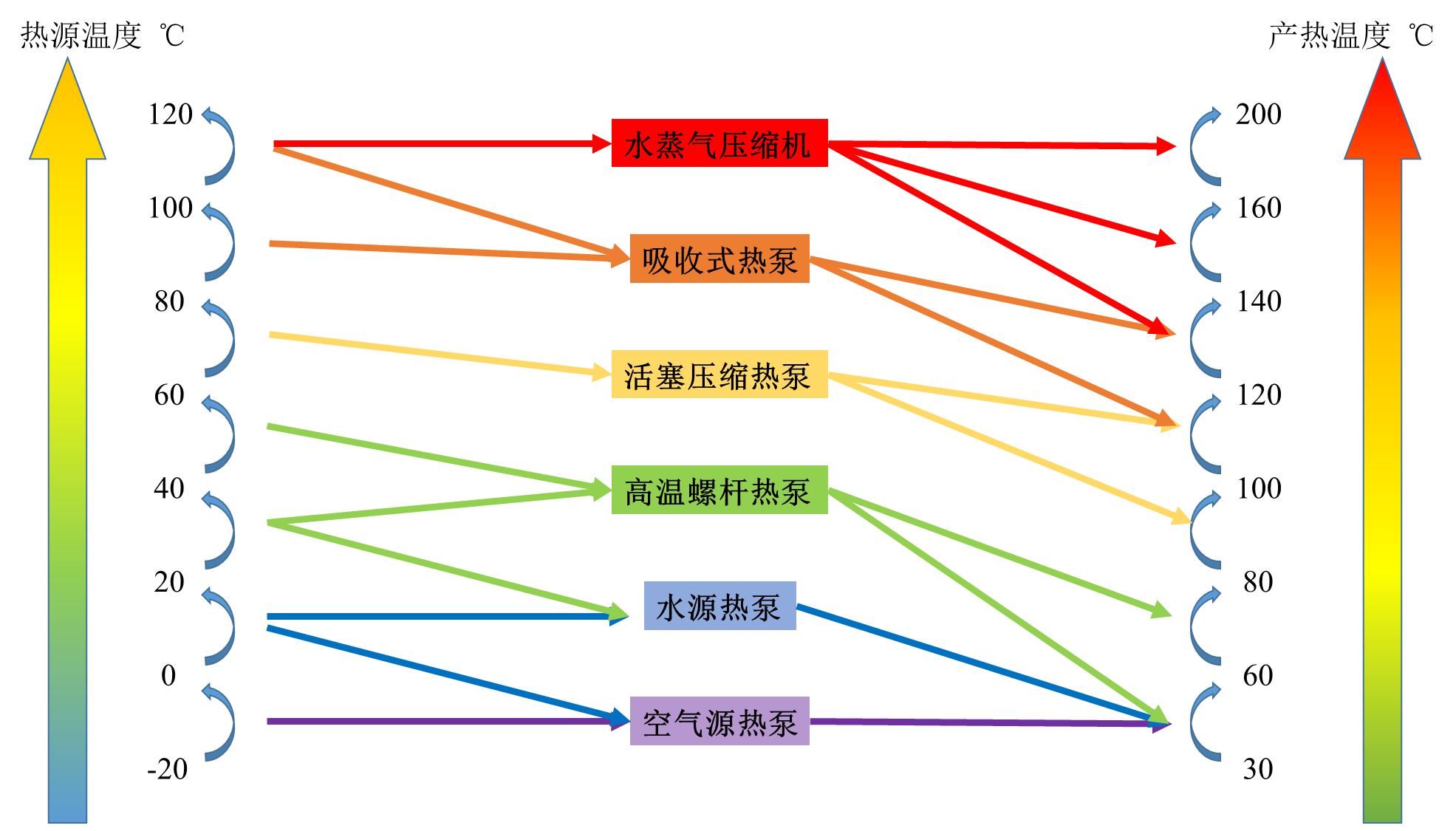 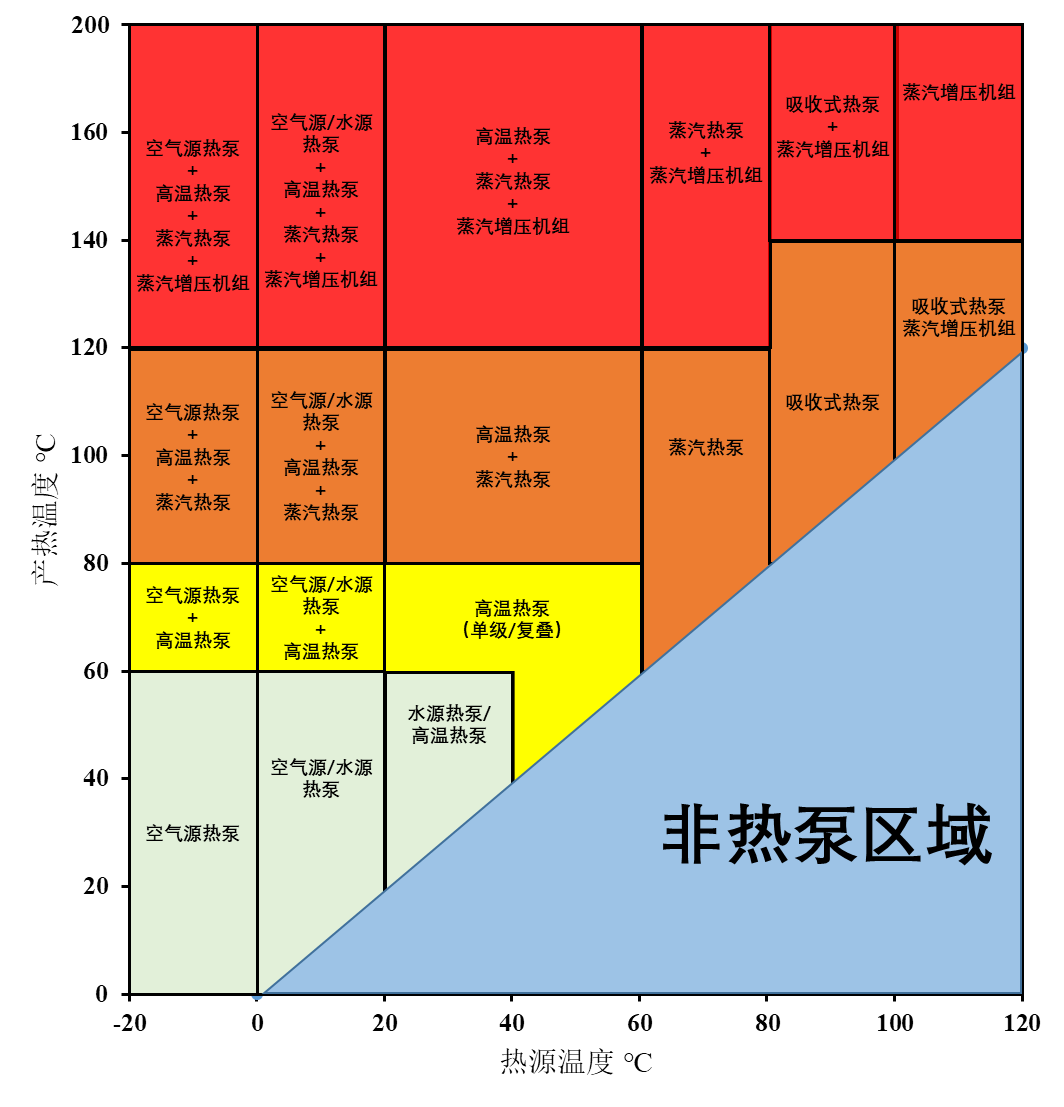 回收
多源多级废热
产出
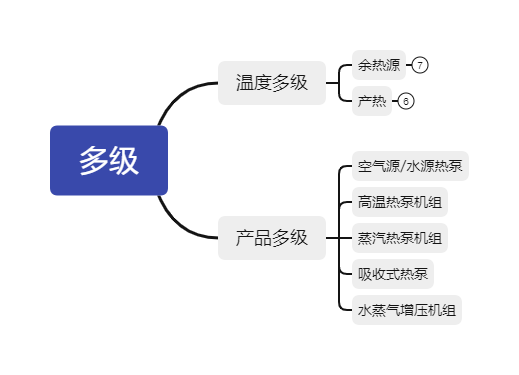 ≤14barG蒸汽
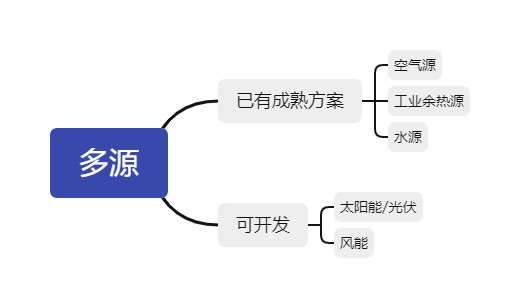 场景探索
——热泵精馏工艺
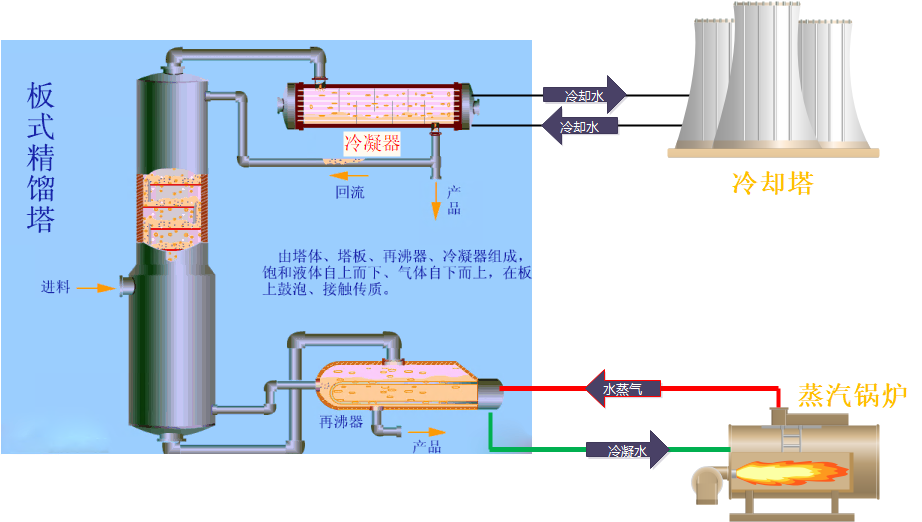 传统精馏工艺
场景探索
——热泵精馏工艺
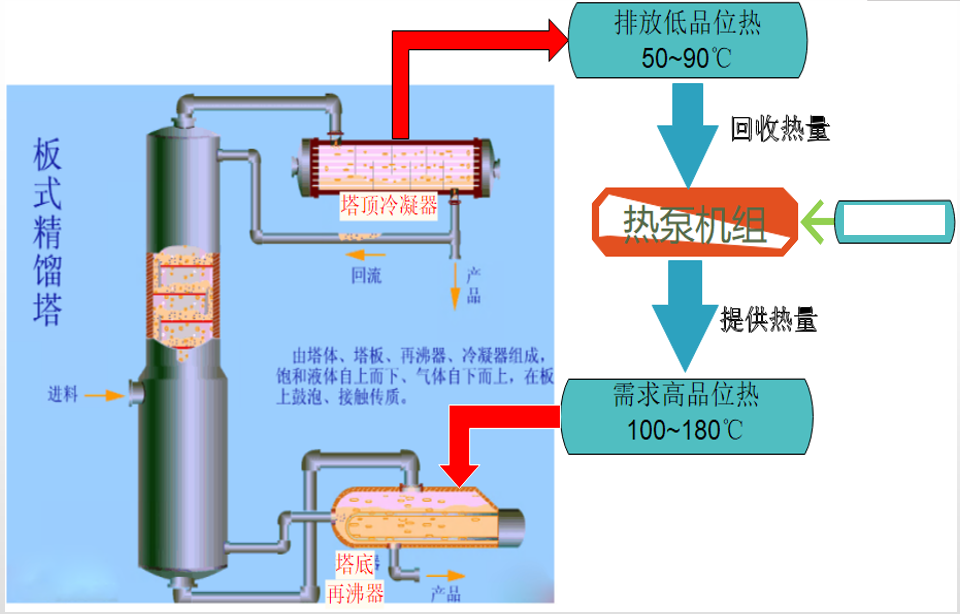 热泵精馏工艺
少量动力
场景探索
——热泵精馏解决方案
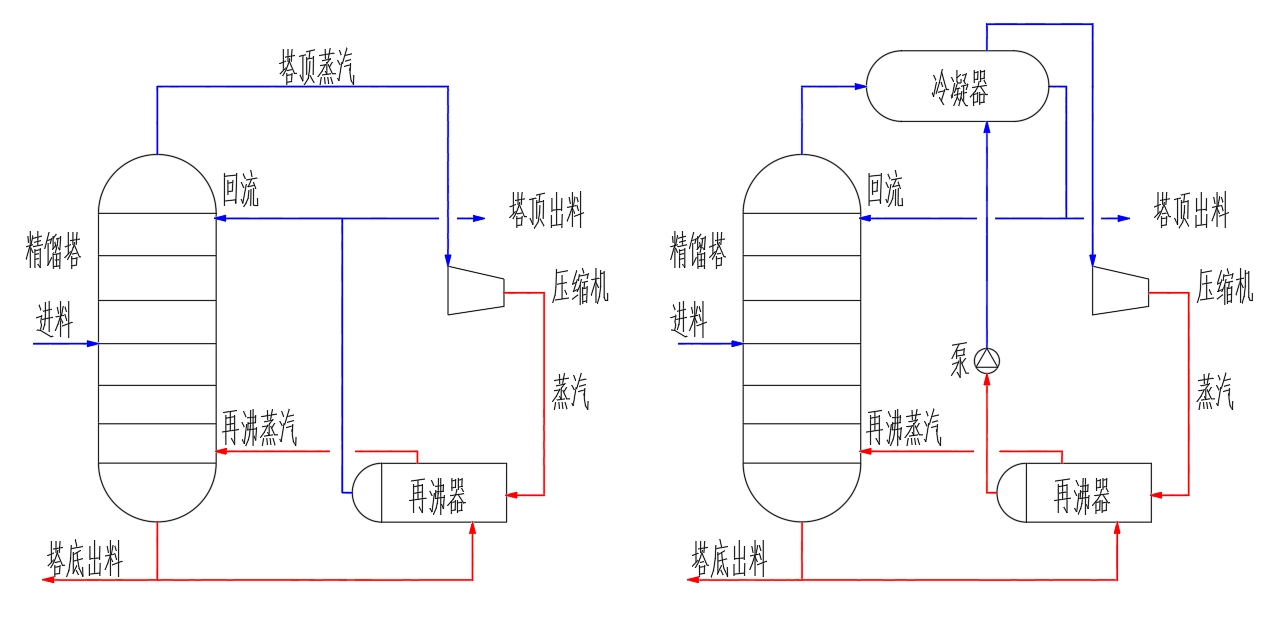 直接压缩式热泵精馏
间接压缩式热泵精馏
场景探索
——热泵精馏解决方案
某炼化企业，采用精馏工艺，对原料液进行组分分离。原先全部采用锅炉蒸汽作为再沸器热源，经改造，采用间接式热泵精馏流程，通过回收塔顶冷凝热量，经热泵工艺循环，在塔釜侧输出高品位热量用于再沸器，基本替代原有蒸汽加热及水冷工艺。根据成本测算，可实现年节省费用4000多万元，减排二氧化碳79530吨。
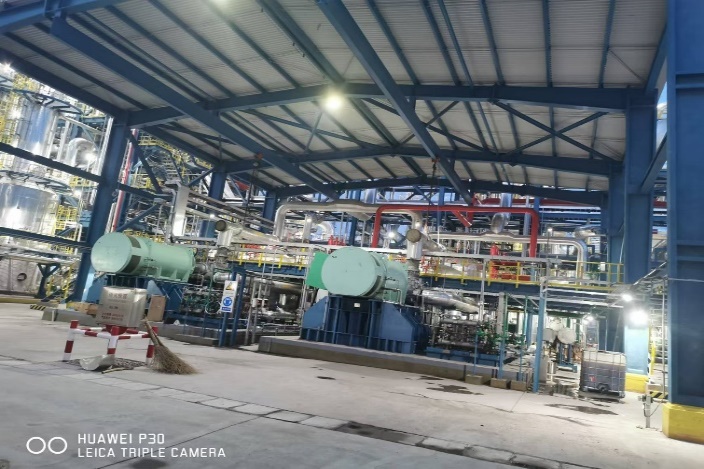 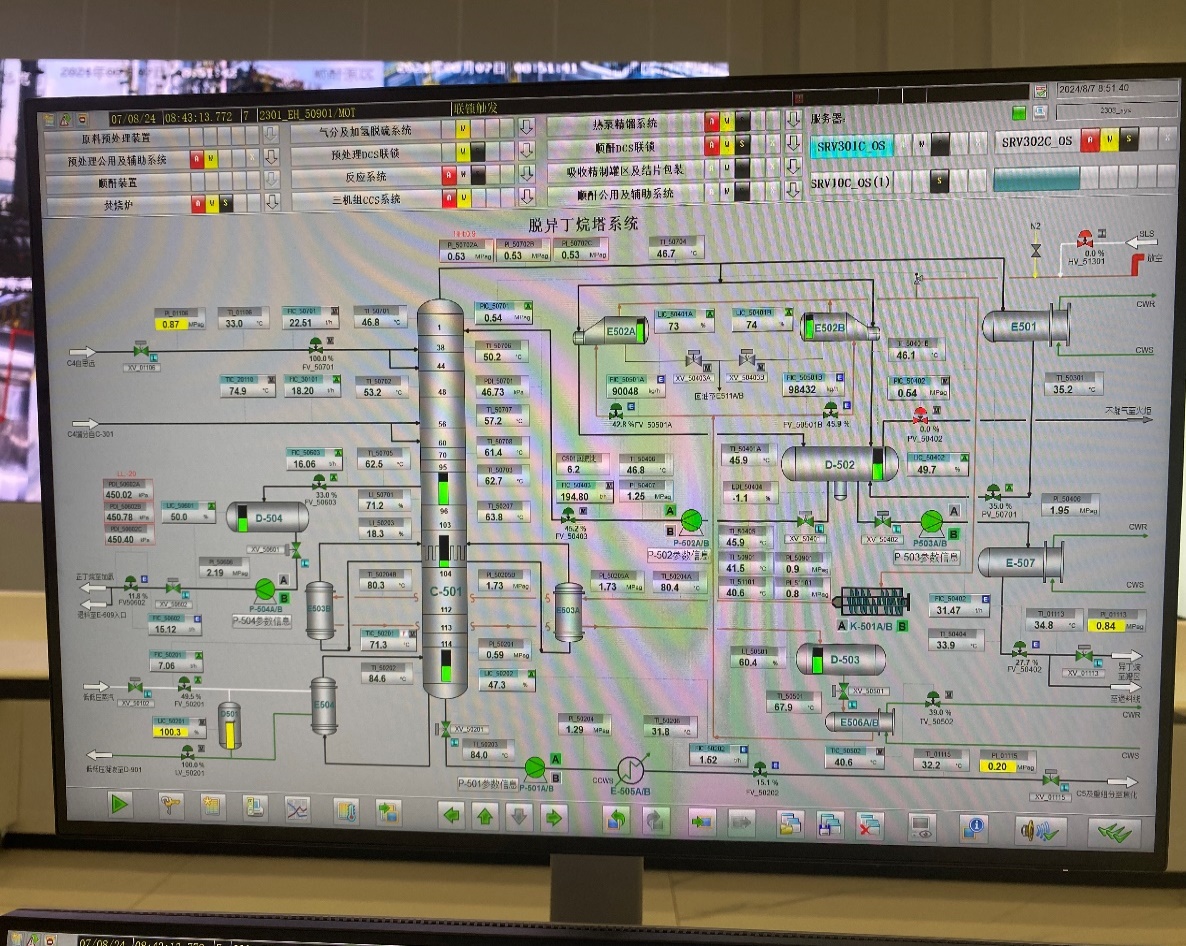 热泵类型：间接式

热泵压缩机：喷油双螺杆
负荷调节方式：滑阀调节

工作介质：R152A

热负荷：27.4MW

冷负荷：23.4MW
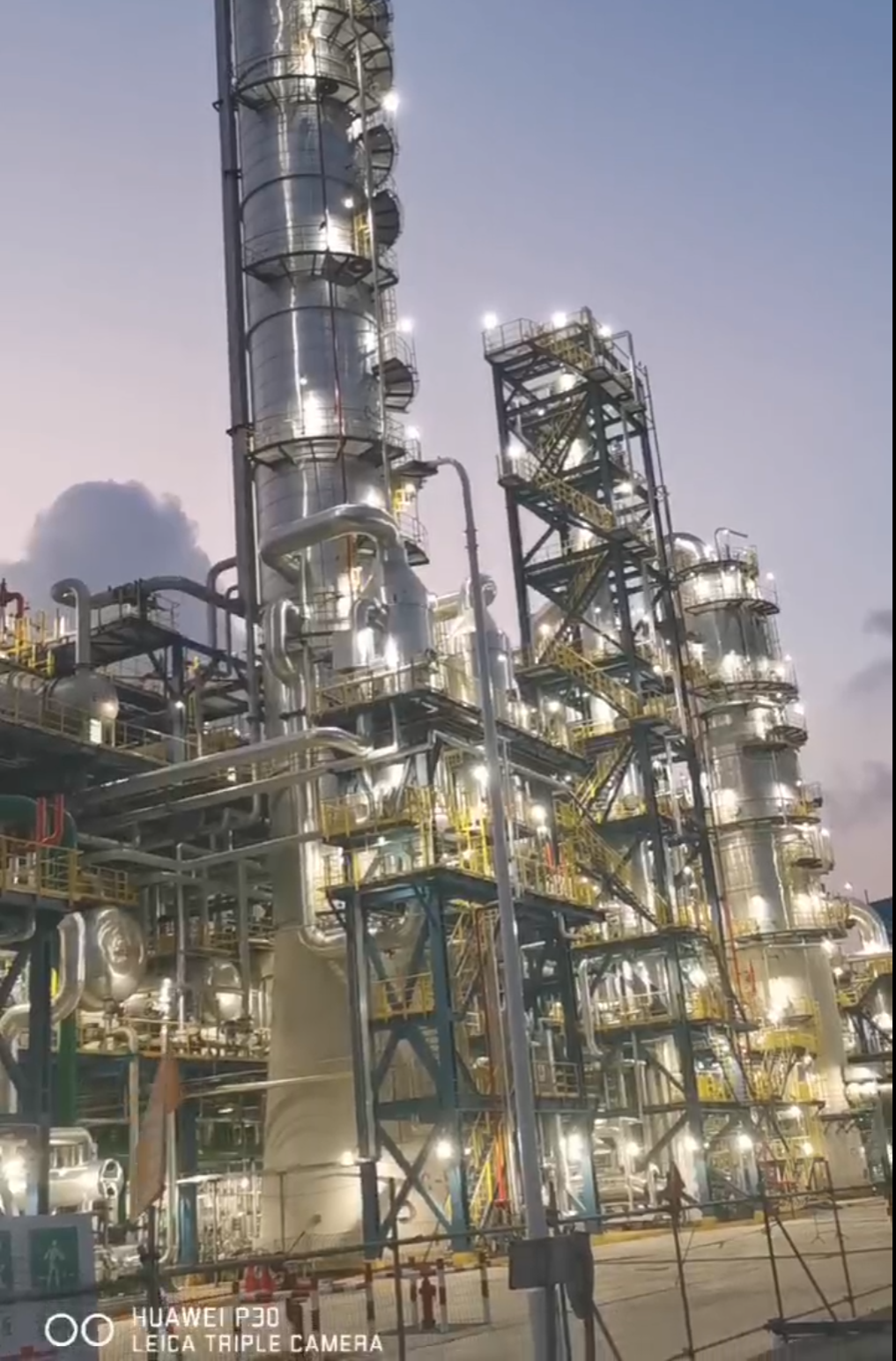 场景探索
——热泵精馏解决方案
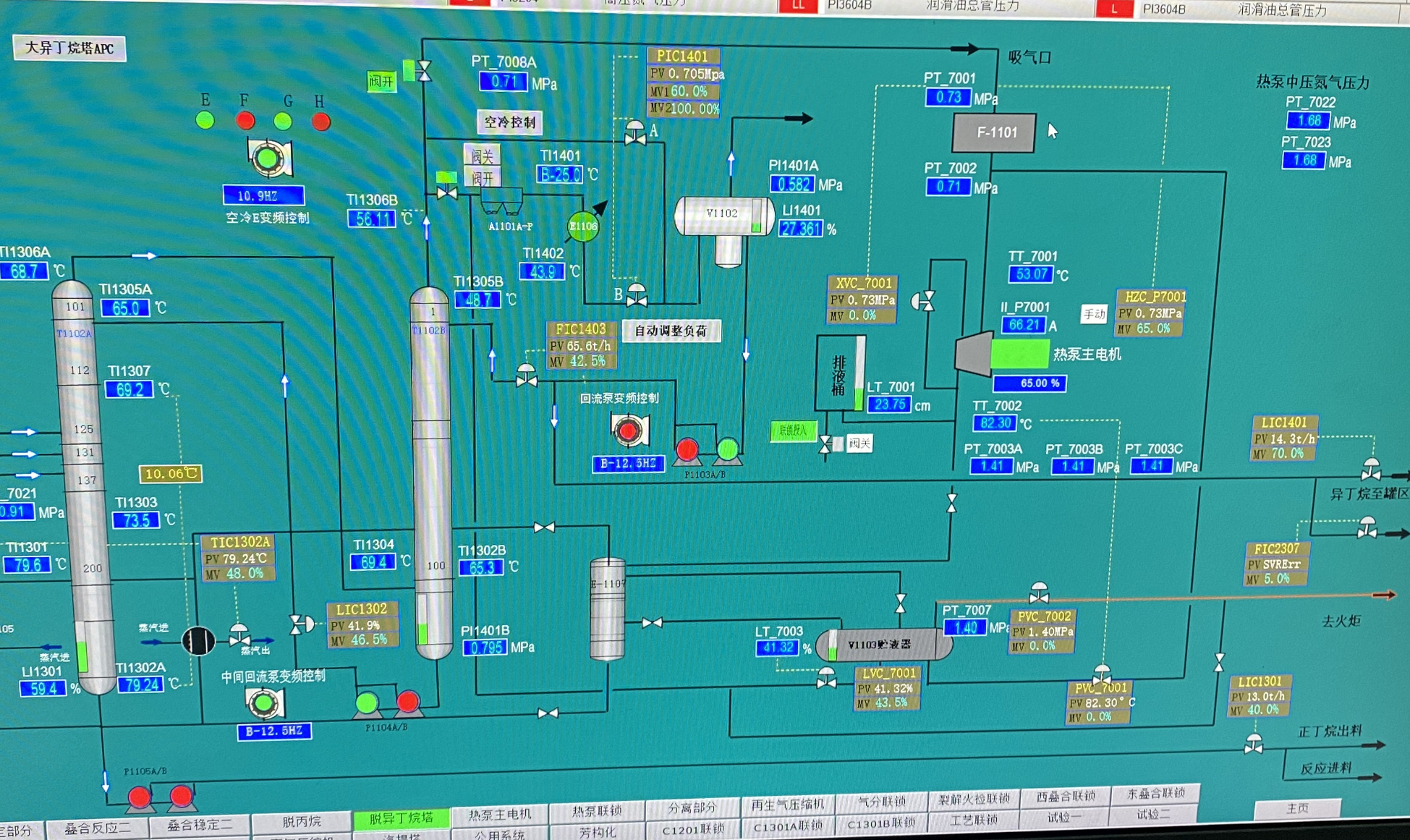 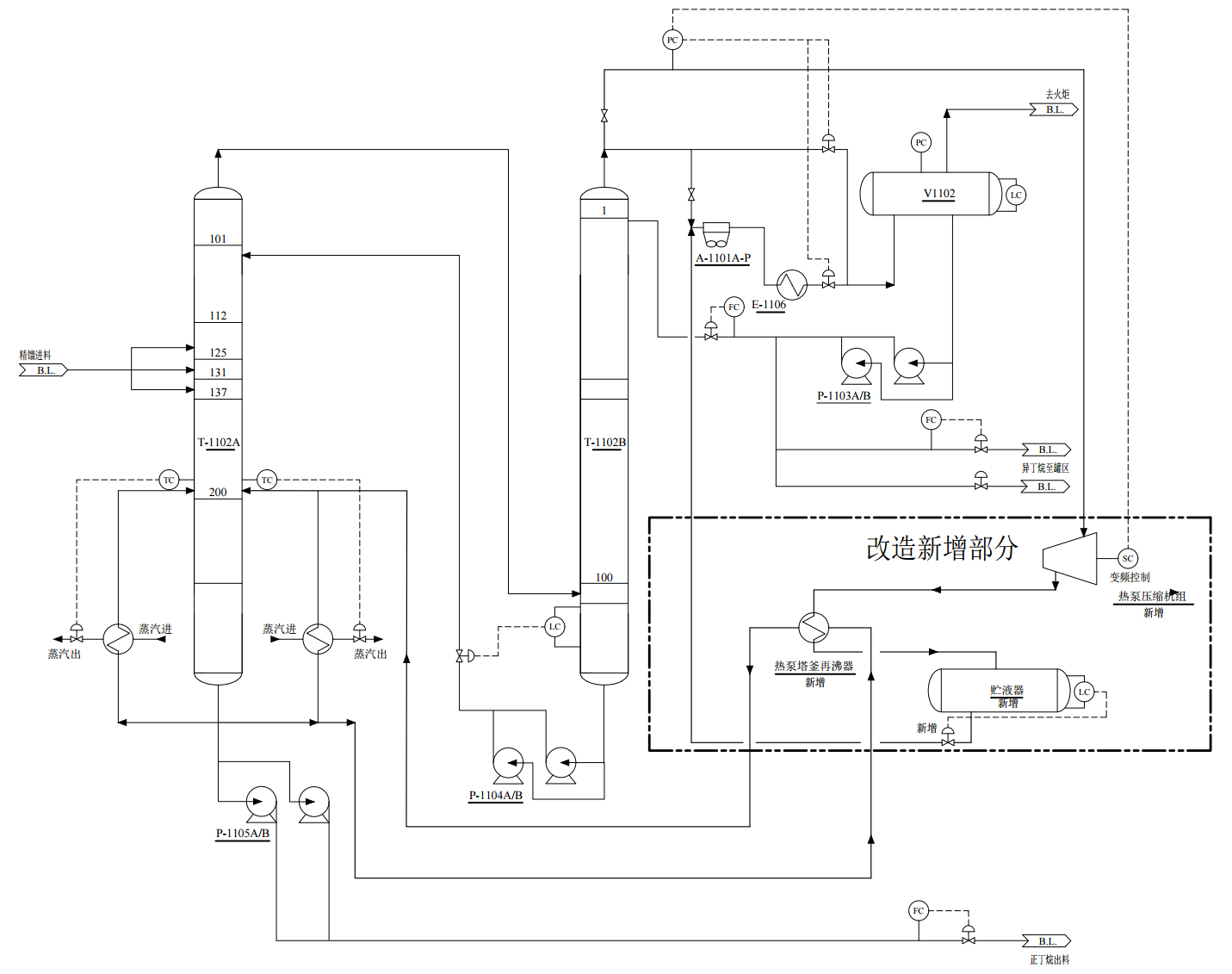 MTBE装置异丁烷塔采用直接压缩式热泵精馏，每小时节省蒸汽13吨，年节省费用1600万元。
场景探索
——水蒸气热泵精馏应用案例
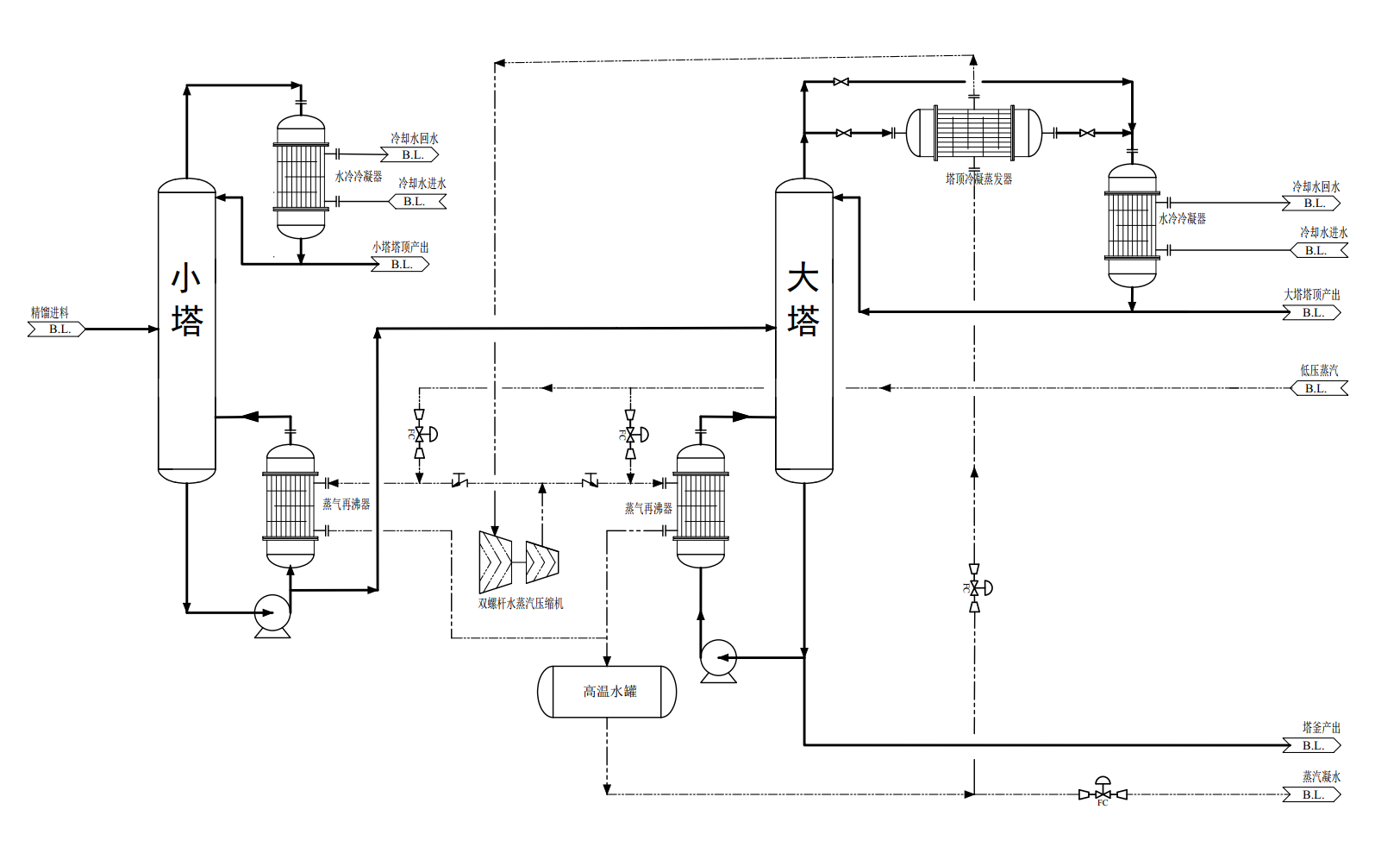 某化工厂：采用闭式热泵精馏工艺，精馏塔的塔顶蒸汽在塔顶冷凝器中与水换热，产生约108℃的二次蒸汽，然后二次蒸汽经双螺杆水蒸气两级压缩加压升温后成为≥165℃(最高温度180℃)的饱和蒸汽，进入塔釜再沸器蒸汽管网，为塔釜提供热量。
系统经济性和节能性分析： 采用热泵精馏系统每年运行费用要比采用导热油炉燃气系统节省约214.7万元（节省75%），减少碳排放1666t。
场景探索
——水蒸气增压应用案例
某石化企业，将塔顶冷凝器产生的0.3MPaG二次蒸汽增压至0.8 MPaG后，送入低压蒸汽管网回用。
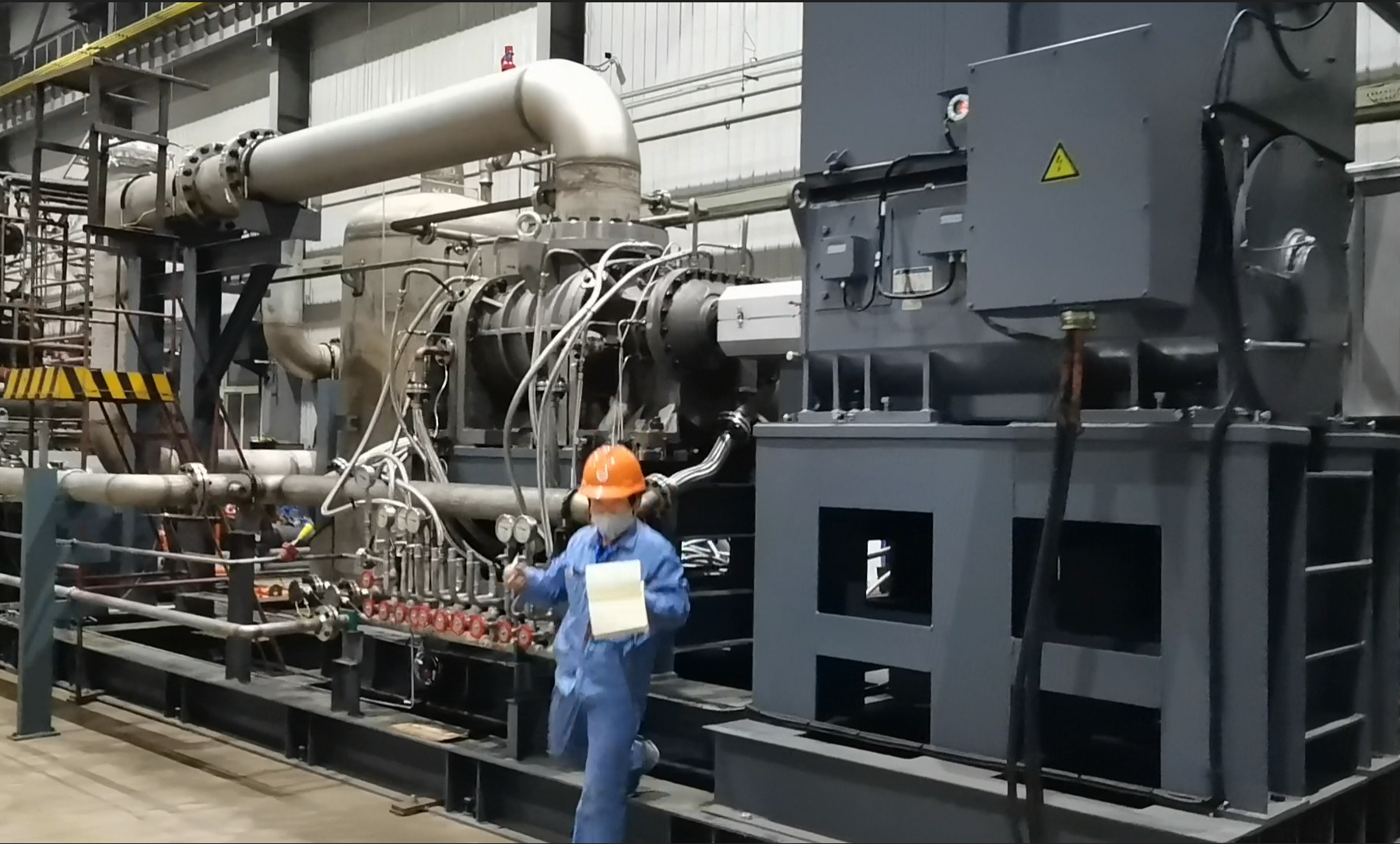 场景探索
——低位工艺热回收利用
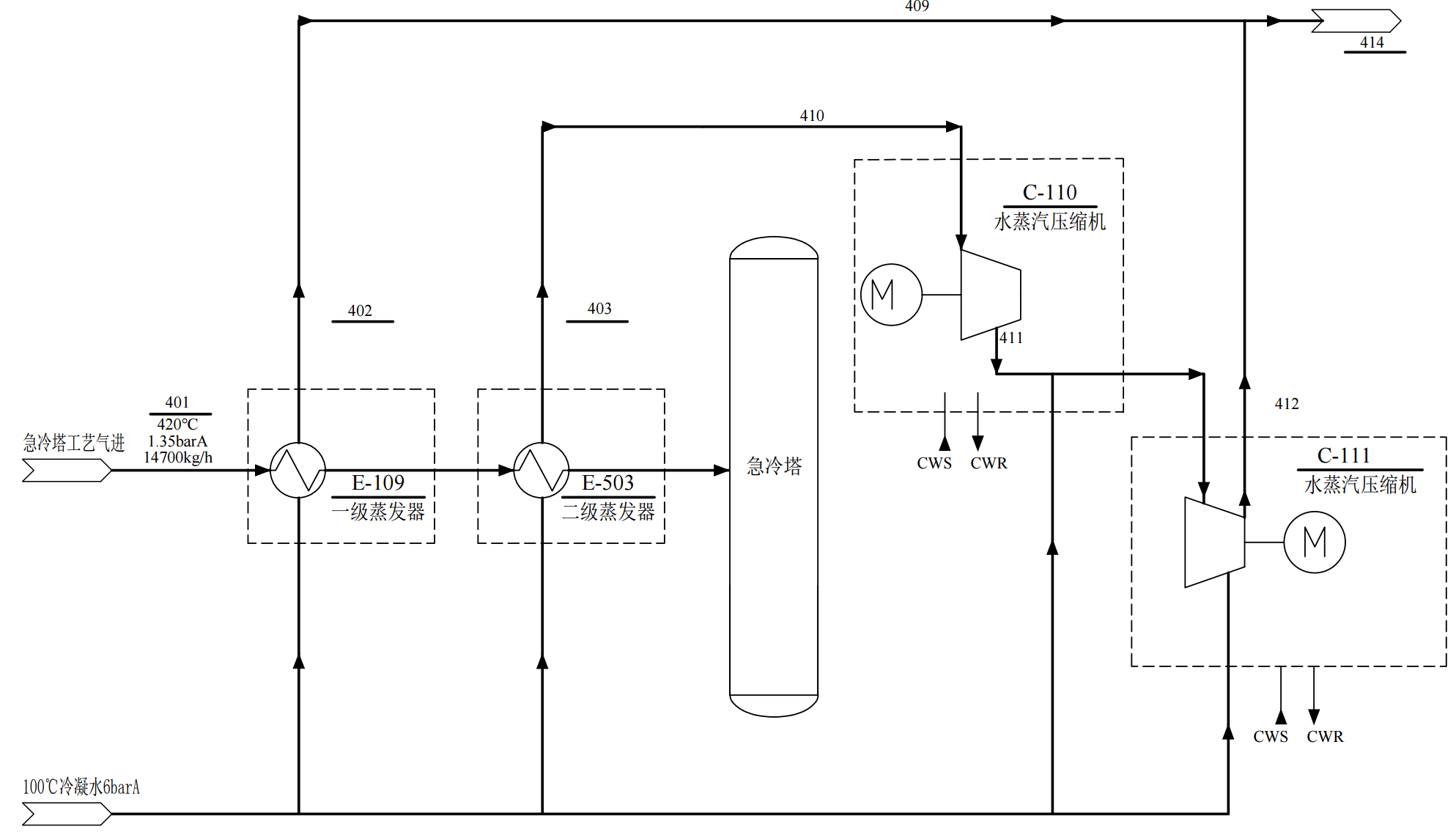 新装置生产蒸汽成本约为86.84元/吨，较现在蒸汽成本236元/吨，每吨可节省约150元（节省64%），年节约费用约1164万元。
另未计入节省循环水量910m3/h
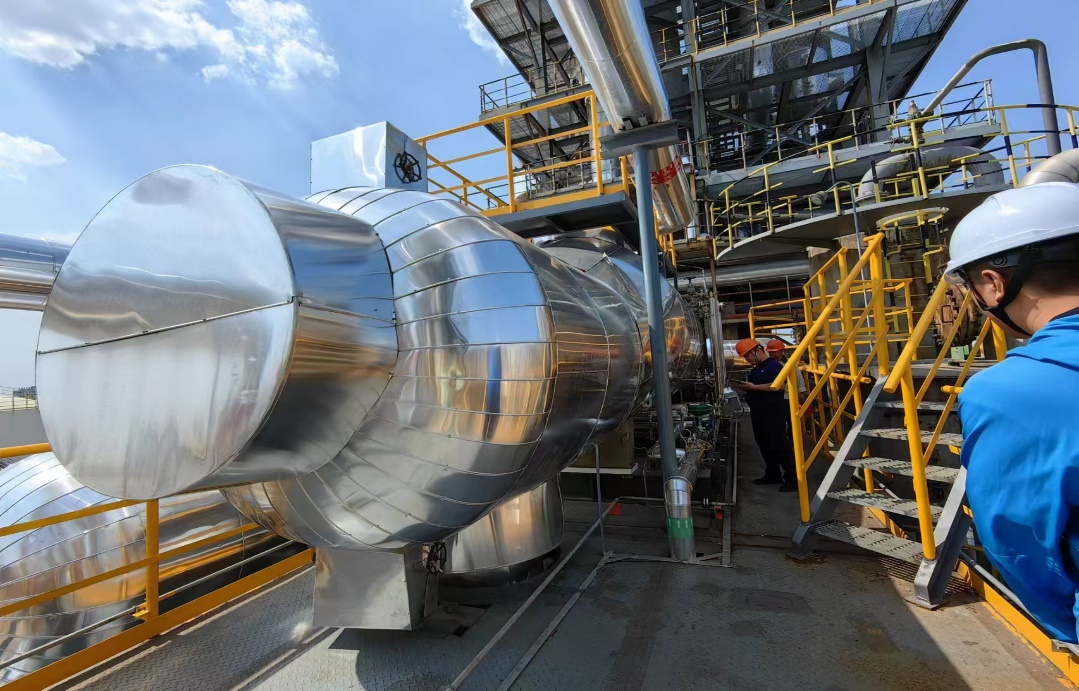 场景探索
联合站热泵系统应用案例
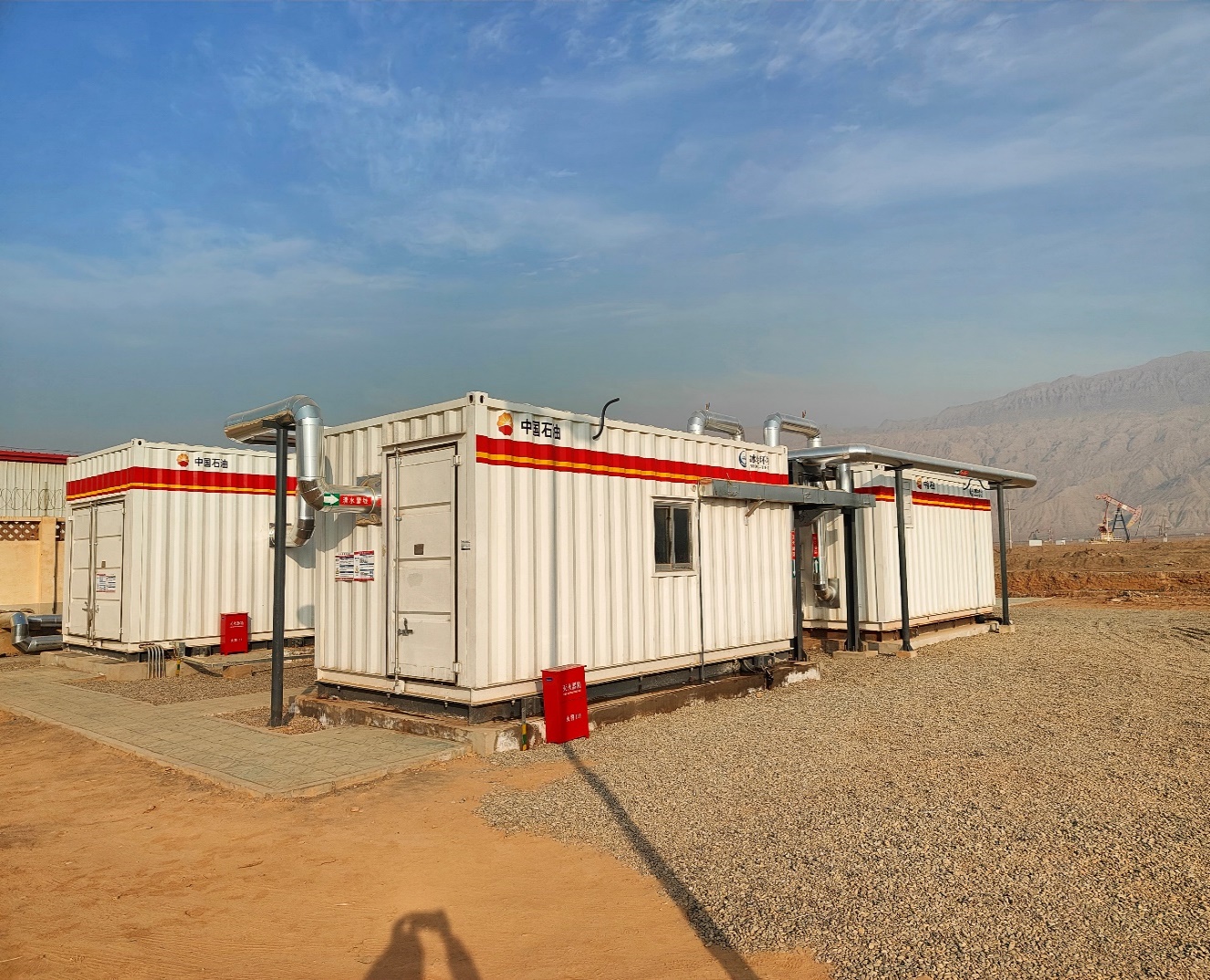 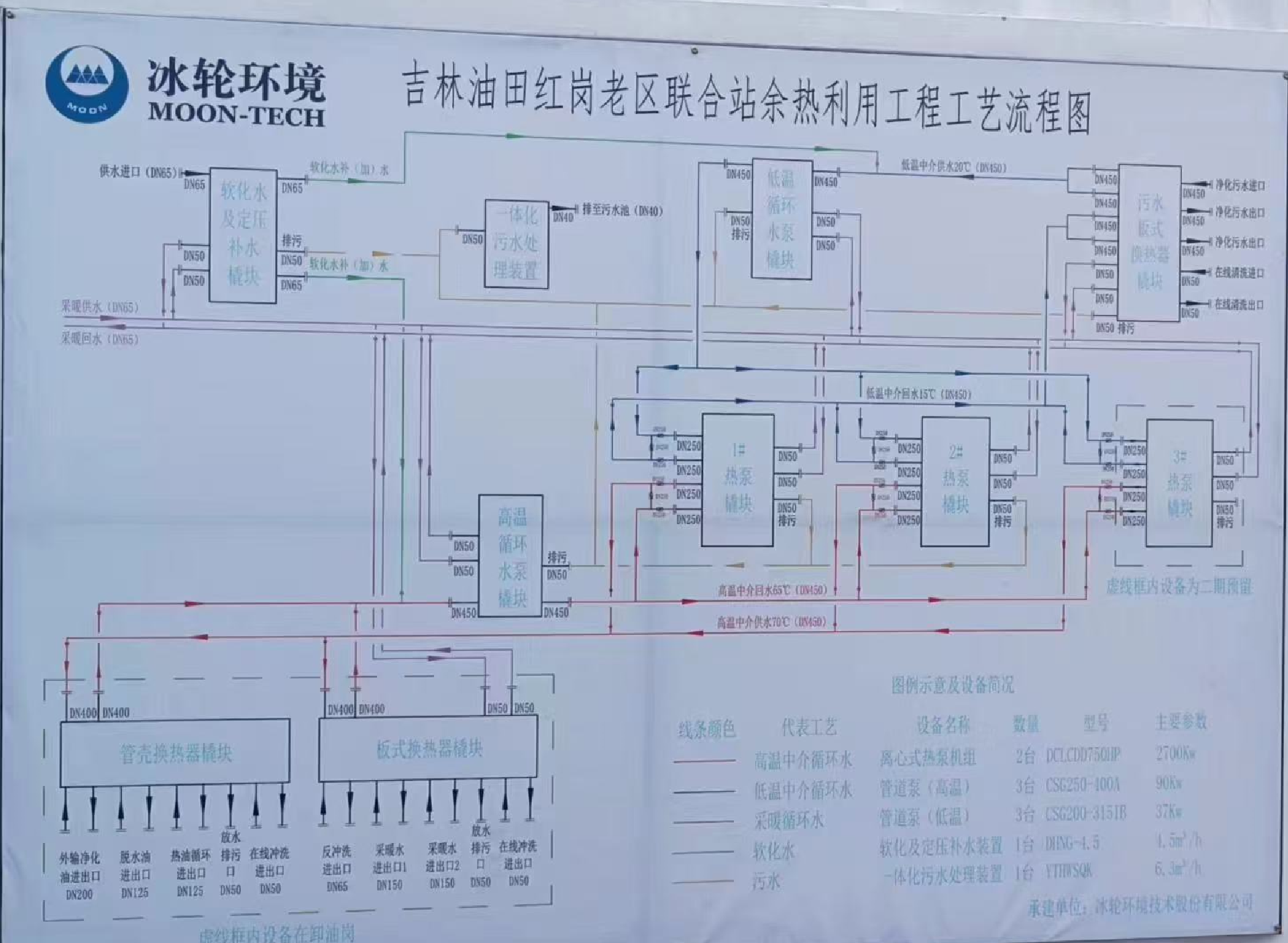 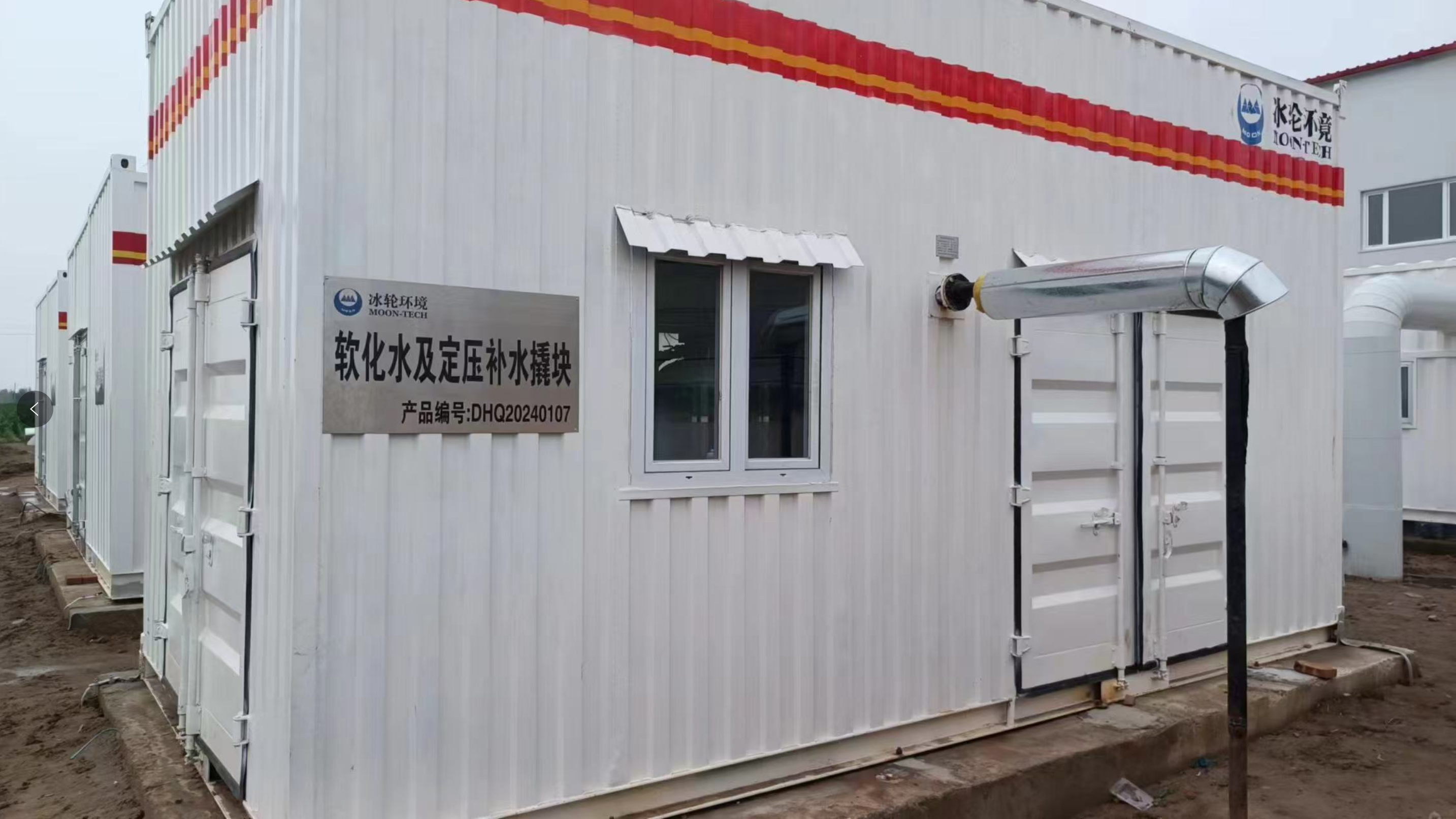 场景探索
——冷热耦合场景
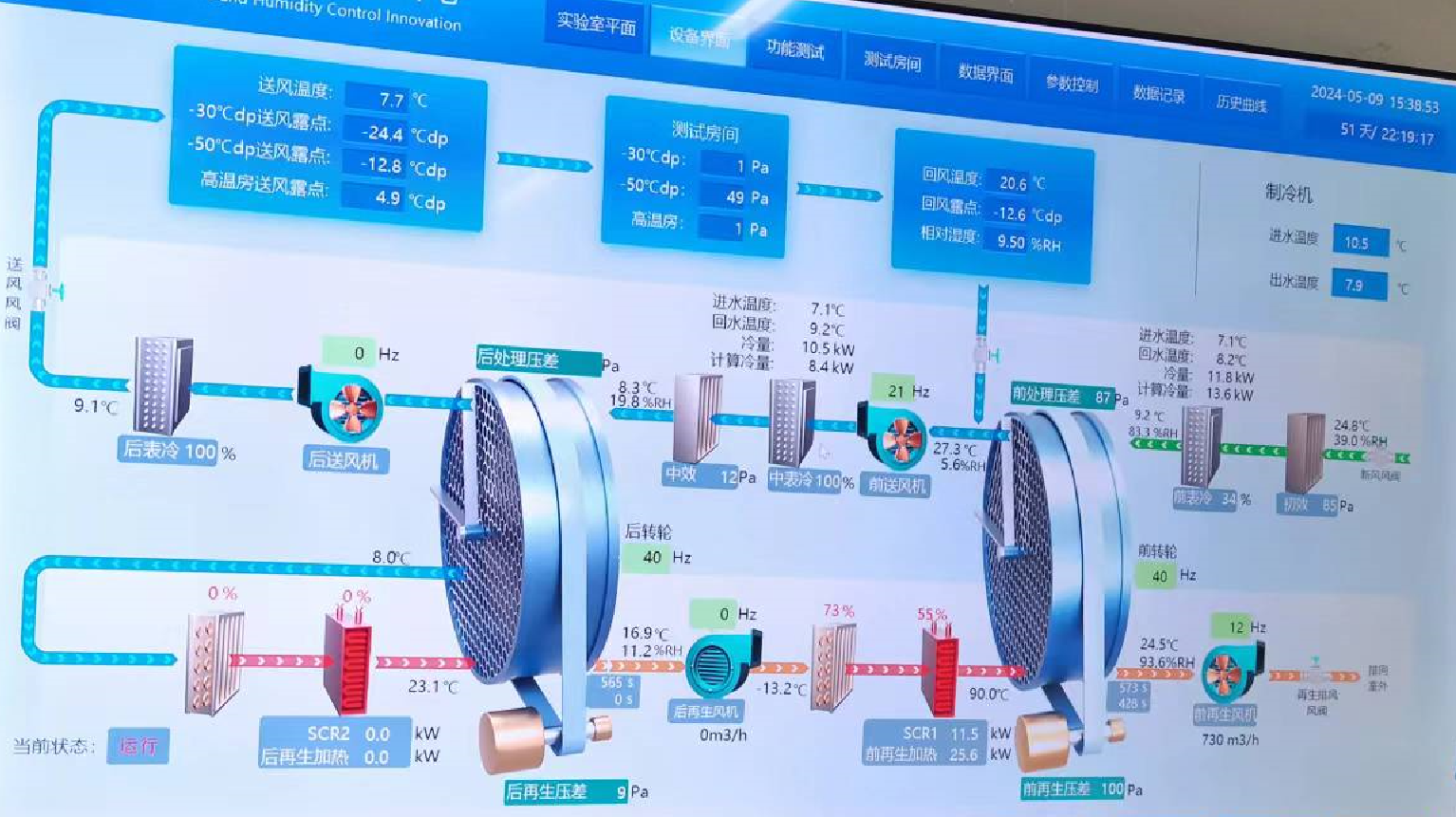 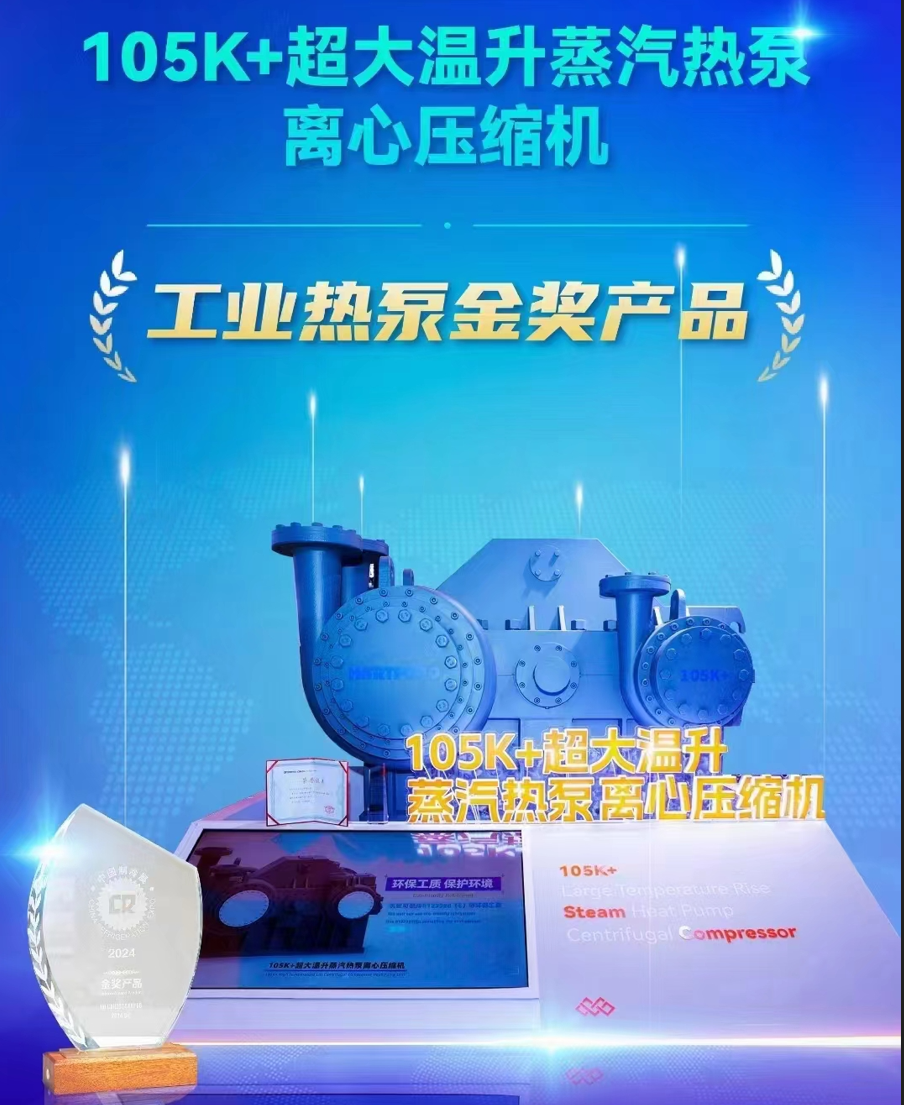 新能源行业除湿复热再生应用
余热回收产品及应用
—低位商业场景
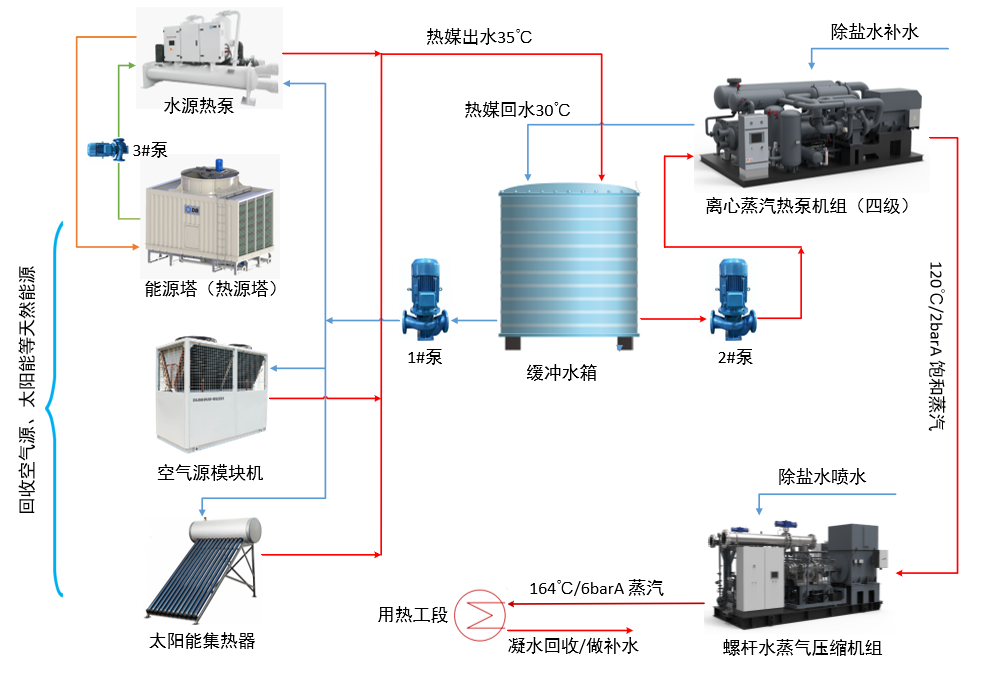 新能源行业除湿复热再生应用
余热回收产品及应用
—低位工业场景
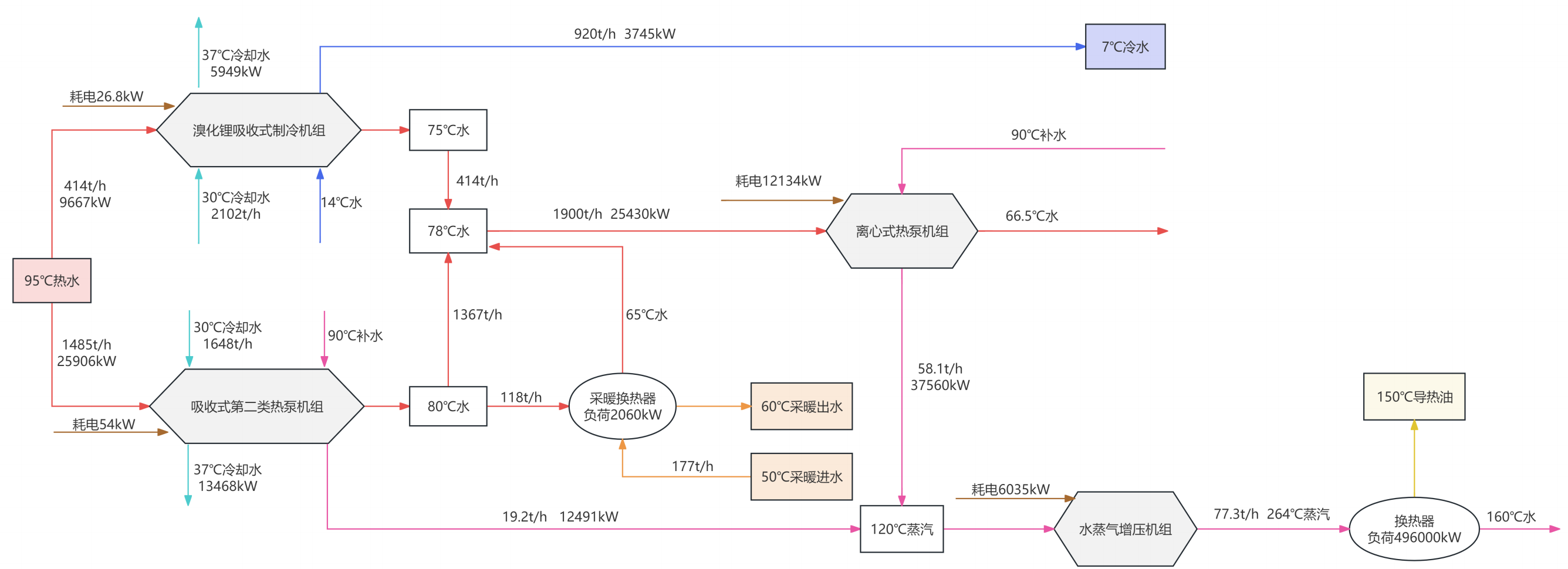 新能源行业除湿复热再生应用
方向与思考
禽业
印染
化工
乳制品
水产
石油
方向与思考
—技术优化
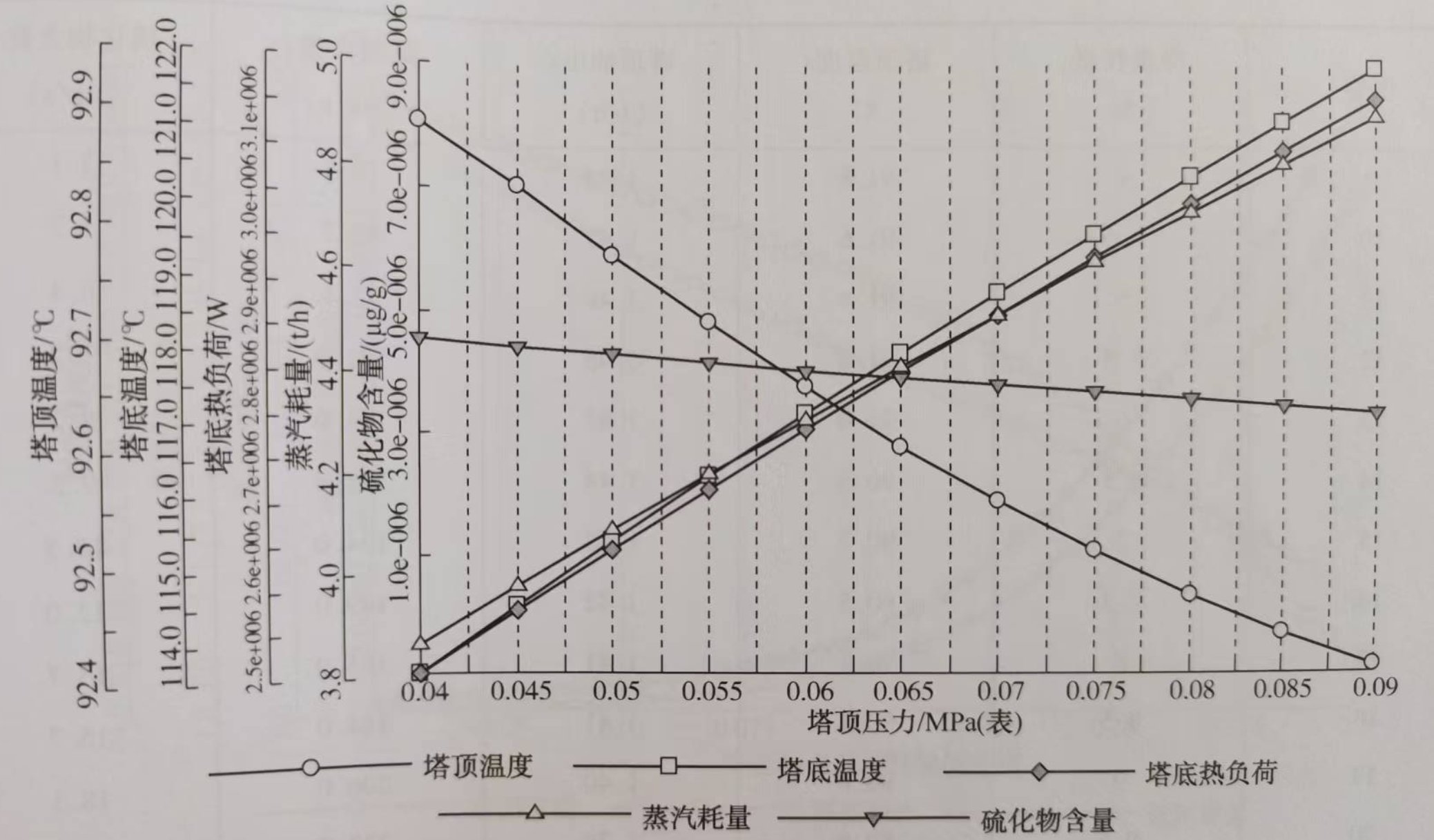 整合热泵模型数据资源，分析用户需求场景，进行智能化分析，为不同行业应用场景，提供多种可选择方案。从前期投入成本、维护费用、后期回报等多方面进行自动优化，节省人工成本并选取最优方案。

随着与化工企业的合作逐渐深入，化工方向产品复杂多样，其复杂的工艺流程中对热泵系统要求更高，利用智能算法分析精馏塔内部组分，分析生产过程中的温度变化曲线、关键组分收率、能源消耗等，选取最优方案。
异常检测：利用机器学习分析传感器数据（如振动、电流、压力），识别压缩机磨损、冷媒泄漏等早期故障。
寿命预测：通过历史运行数据训练模型，预测关键部件（如四通阀、膨胀阀）的剩余寿命，规划预防性维护。
方向与思考
2
多能互补系统协同
—工程优化
故障预测与健康管理
1
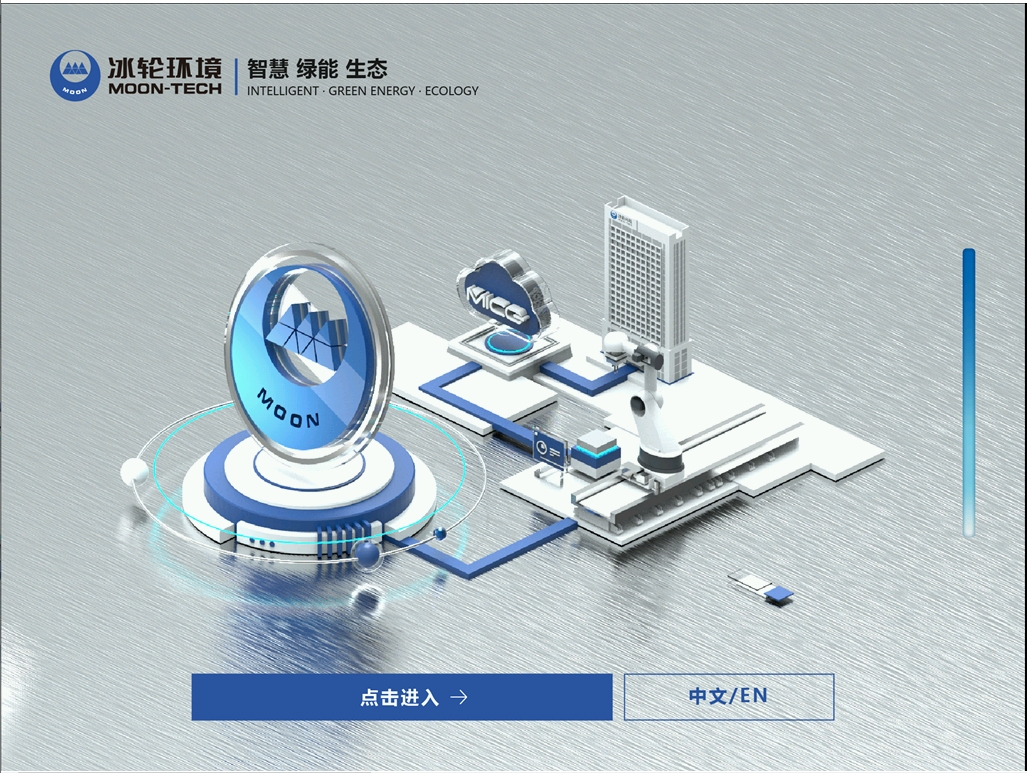 能源调度优化：在光伏、储电、热泵组成的综合能源系统中，智能算法动态分配电力与热能，降低对电网的依赖。
需求响应：结合电价信号和电网负荷，自动调整热泵运行模式（如调温优先级），参与电力市场辅助服务。
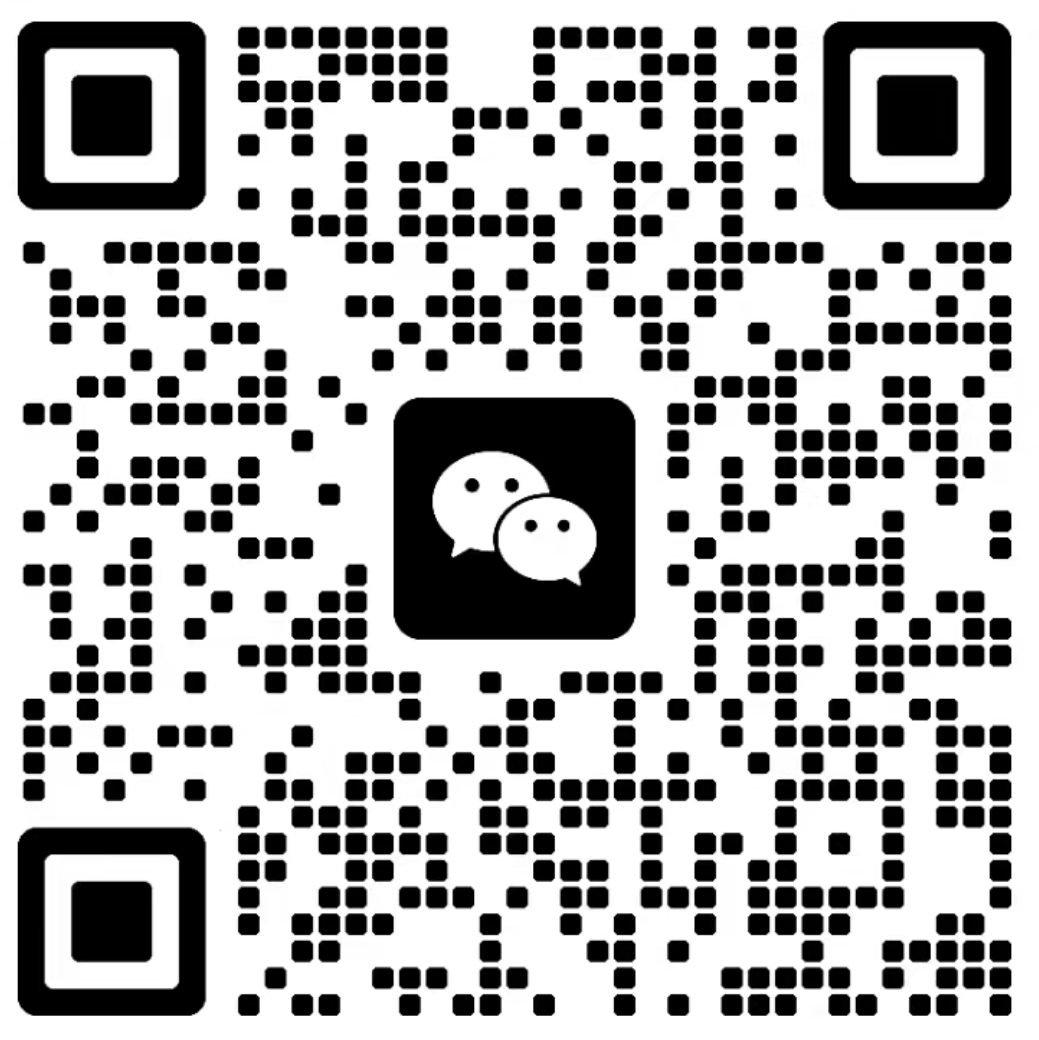 推动全球可持续发展
Promote global sustainable development
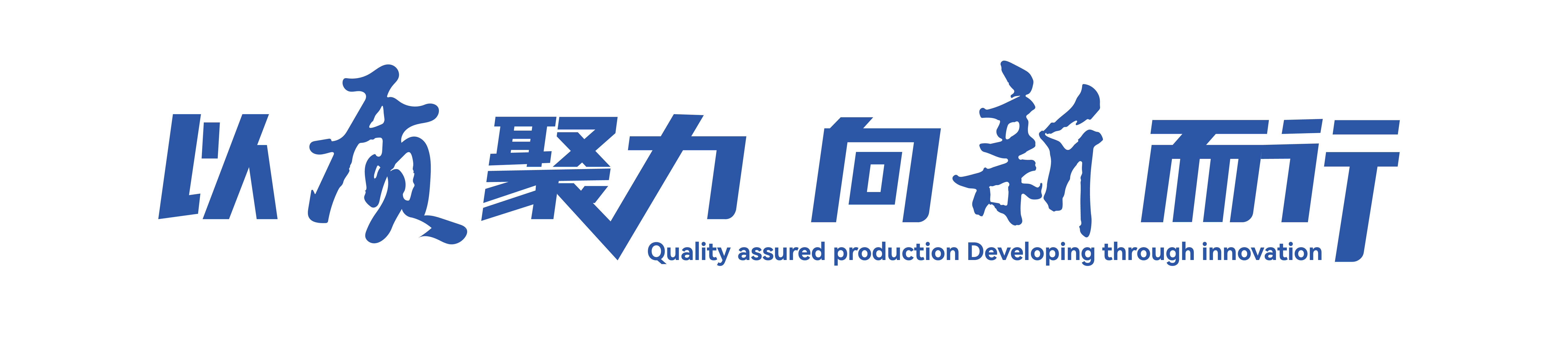